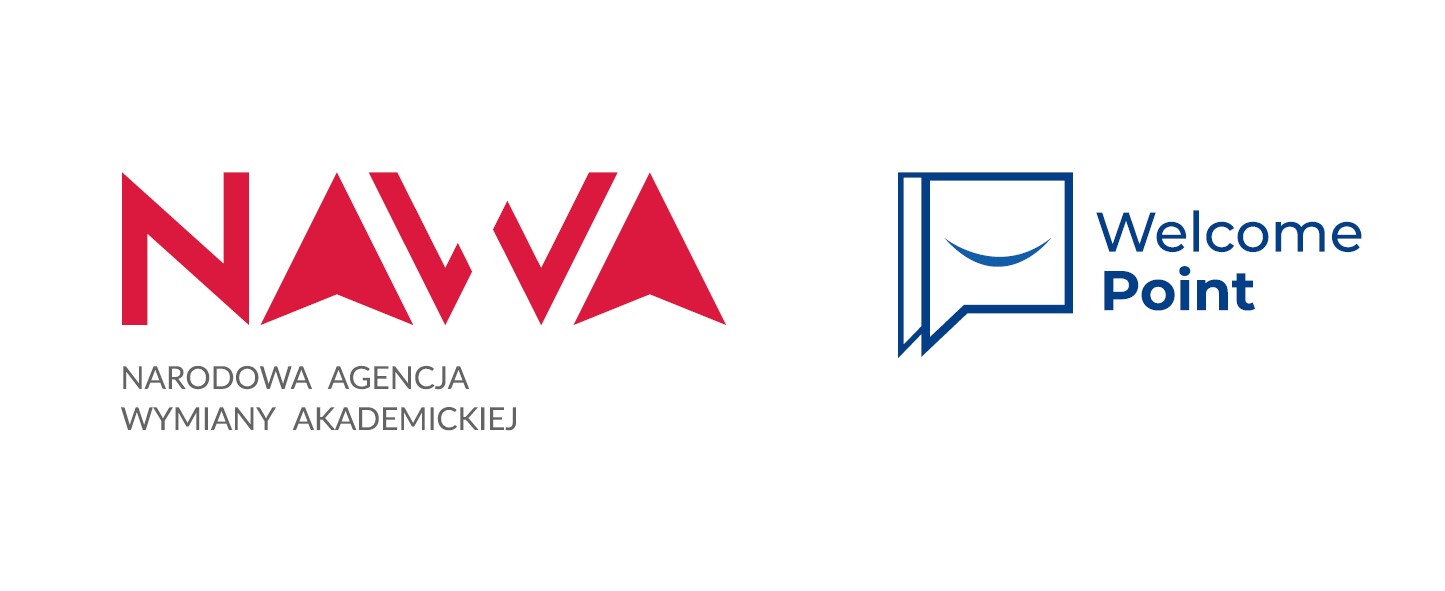 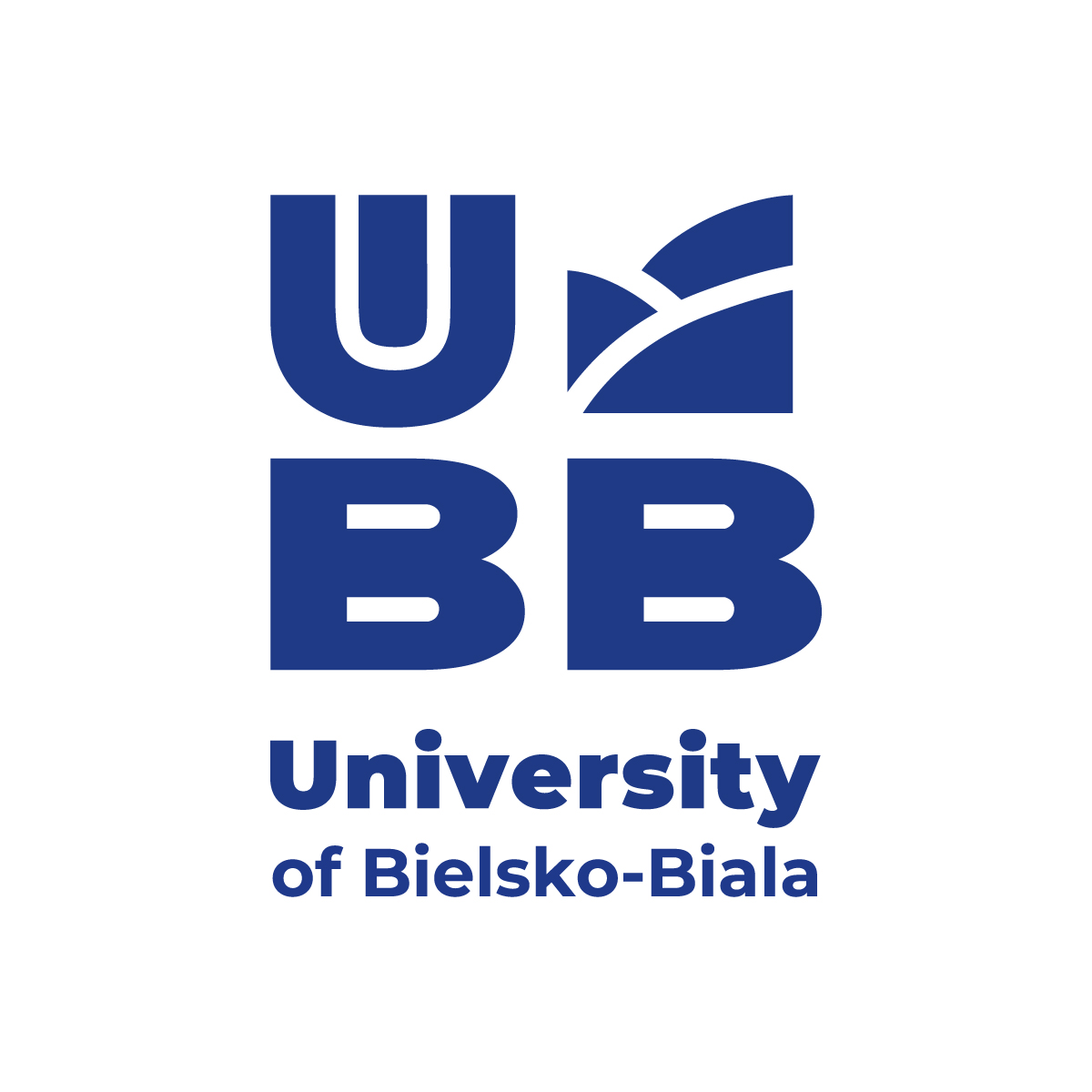 www.ubb.edu.pl/en
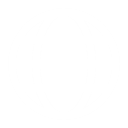 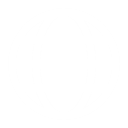 Lekcja 4.Imię i nazwisko
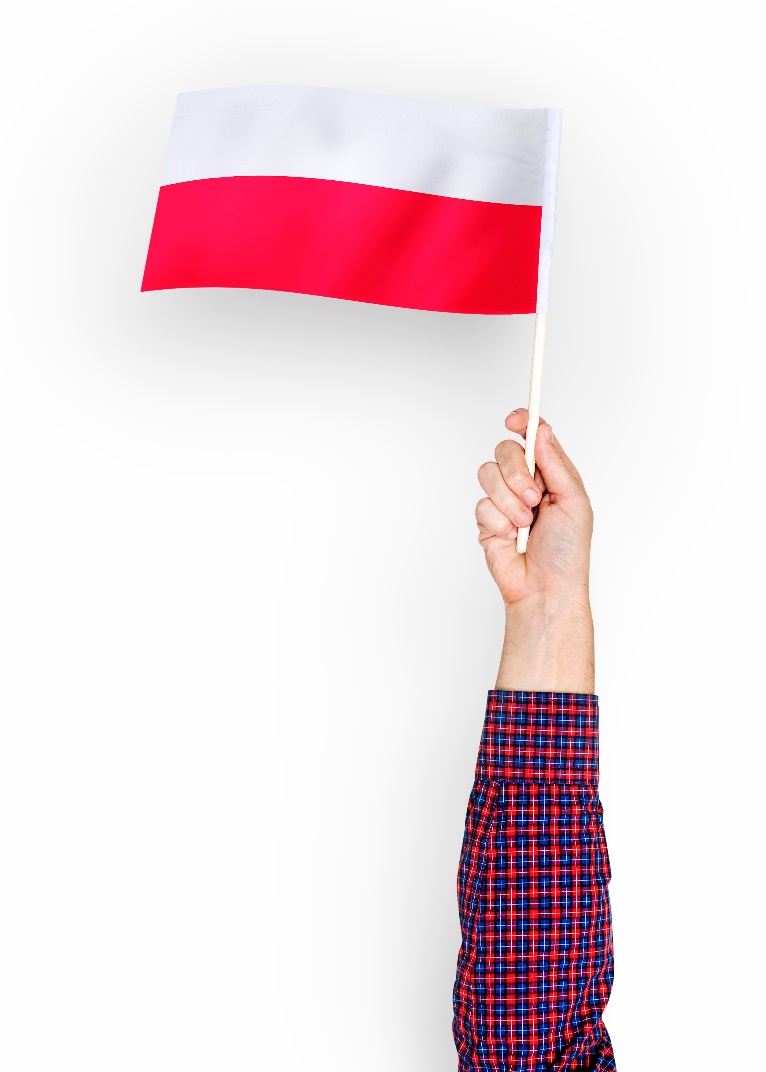 Lesson 4.
Name and surname
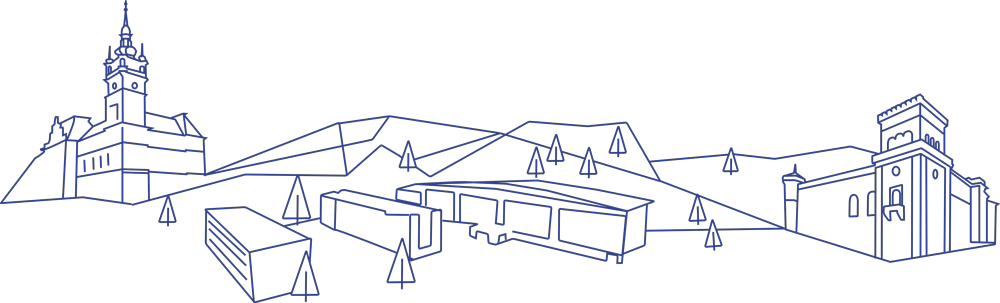 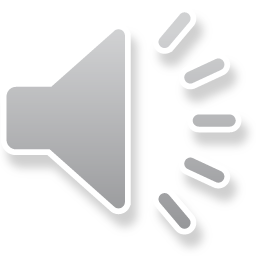 www.ubb.edu.pl
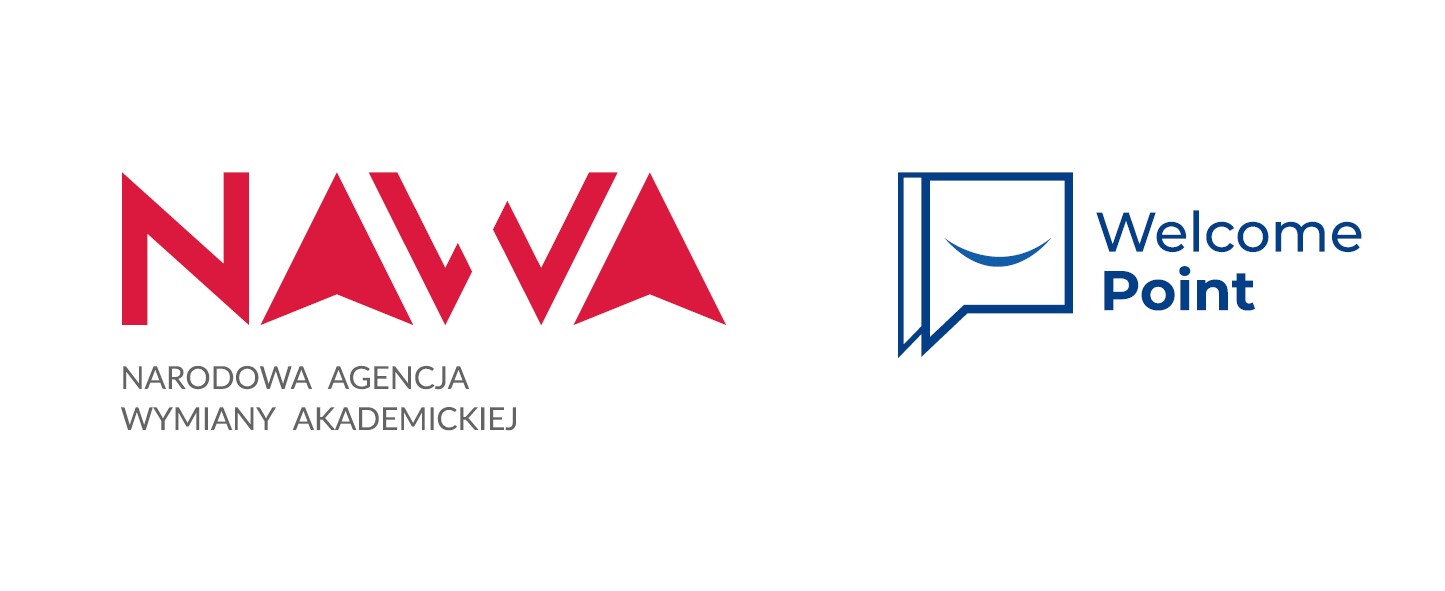 Spis treściTable of Contents
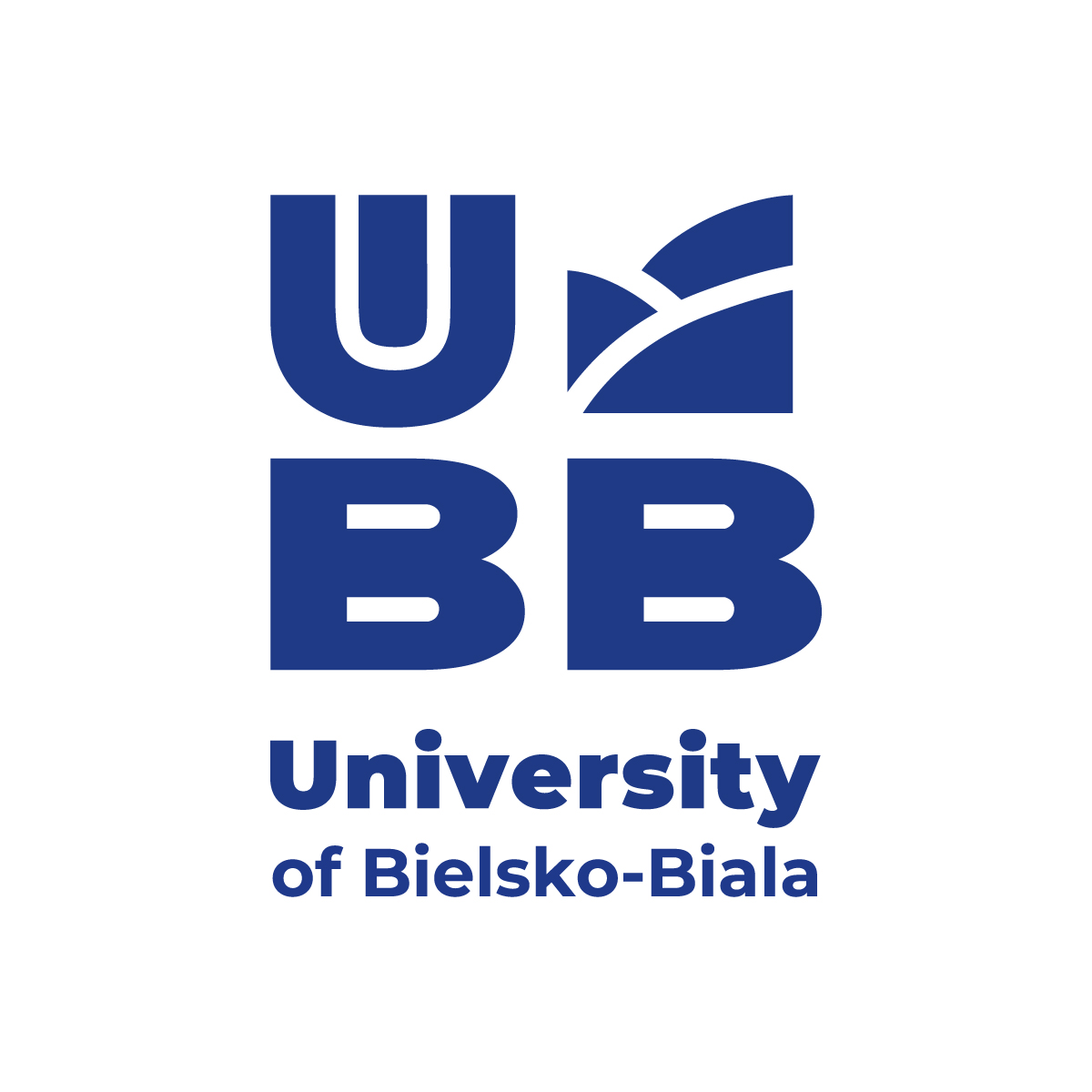 przedstawianie się
    introducing yourself
adres e-mail
    e-mail adress
literowanie
    spelling
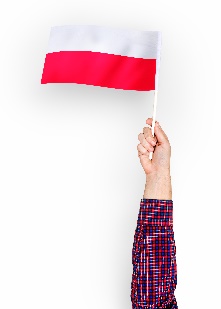 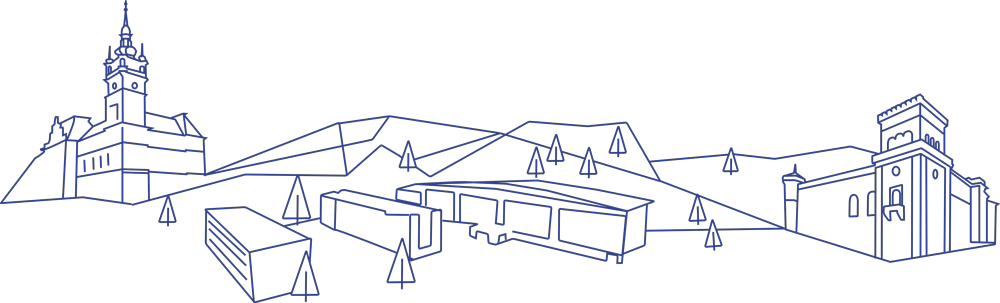 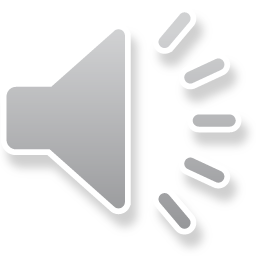 www.ubb.edu.pl
Lekcja 4. Imię i nazwisko!
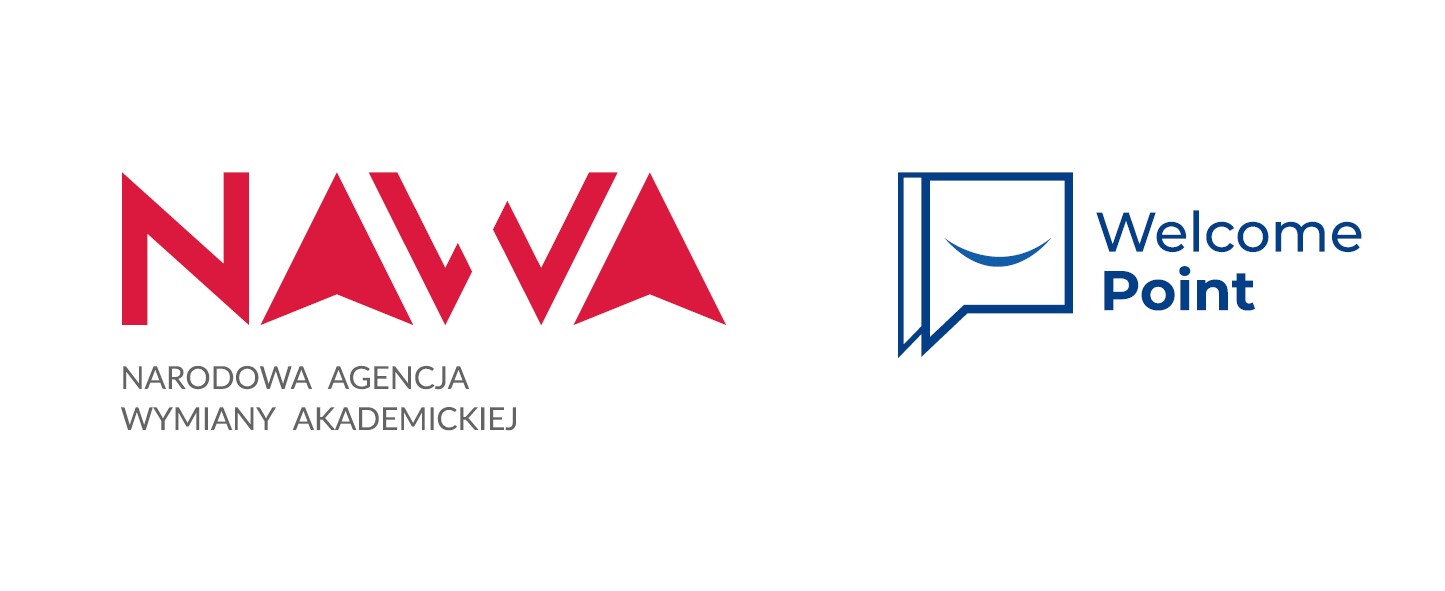 Imię i nazwisko Name and surname
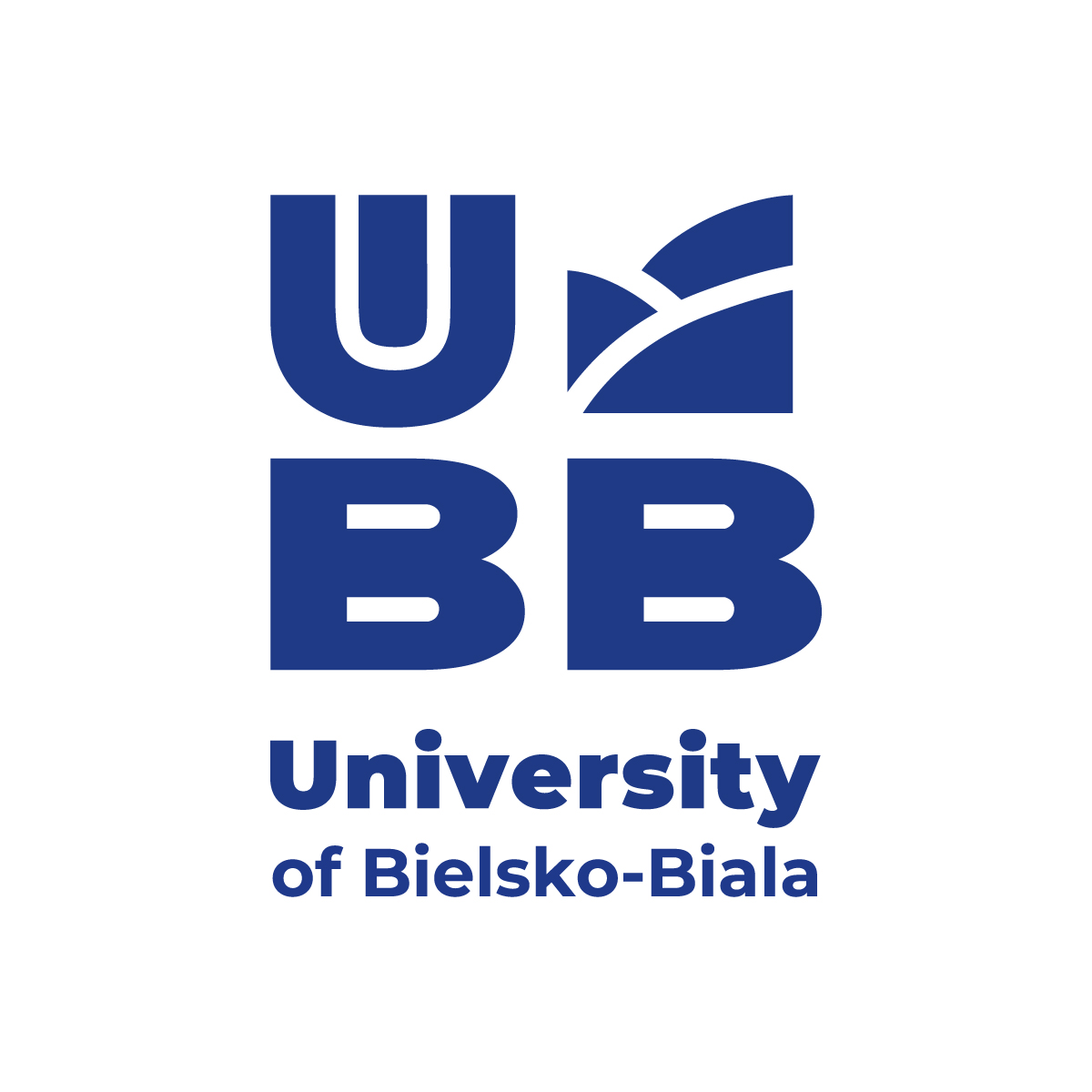 pani = kobieta
pan = mężczyzna
oficjalnie
nieoficjalnie
Jak się pani/pan nazywa?
What's your (full) name, madam/sir?
Jak się nazywasz?
What’s your (full) name?
Nazywam się Maria Kubica.
My (full) name is Maria Kubica.
Jak masz na imię?
What’s your first name?
Jak ma pani/pan na imię?
What’s you first name, madam/sir?
Mam na imię Maria.
My first name is Maria.
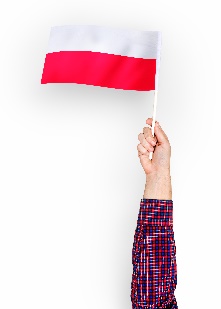 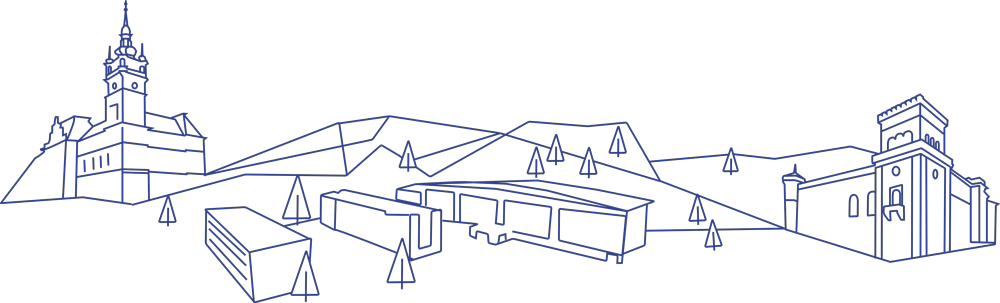 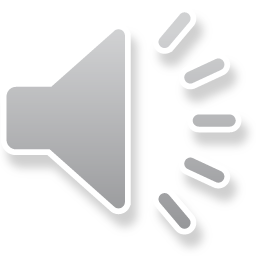 www.ubb.edu.pl
Lekcja 4. Imię i nazwisko!
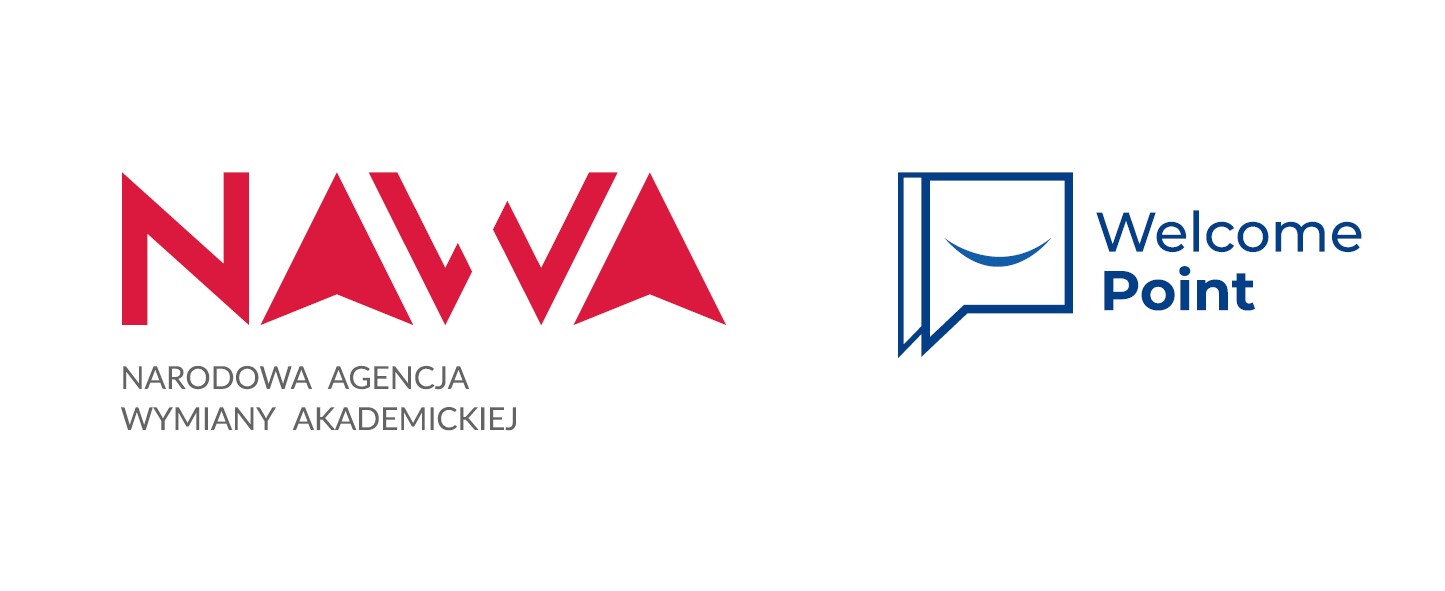 Adres e-mailE-mail address
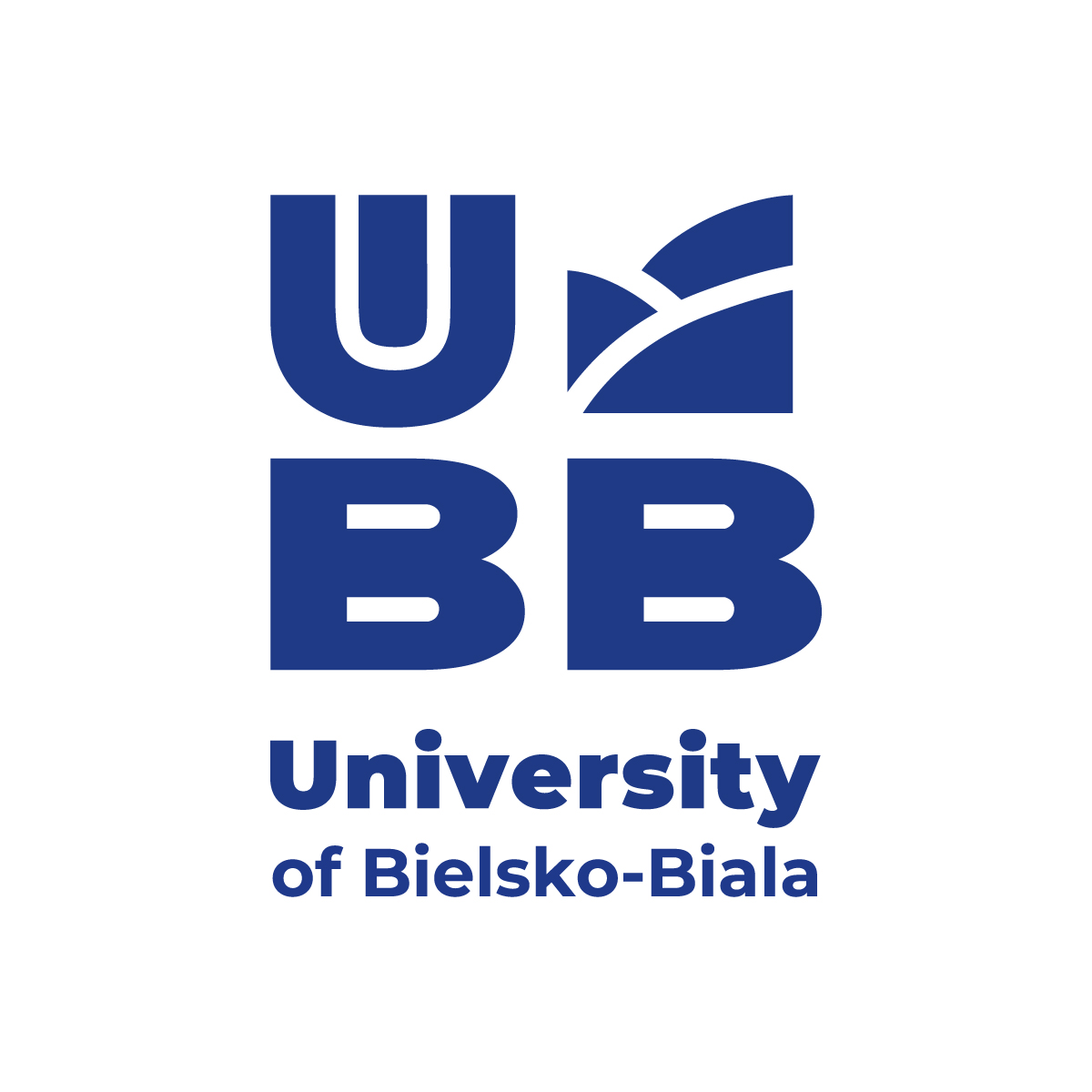 Do podania adresu e-mail będziemy potrzebować kilku symboli – oto one!
We'll need a few symbols to enter our email address - here they are!
(@) małpa 
(.) kropka 
( _ ) podkreślenie, pot.: podkreślnik 
(–) myślnik 
(/) ukośnik
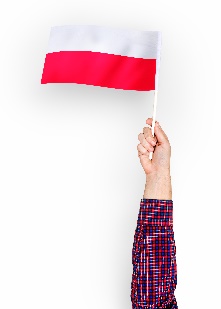 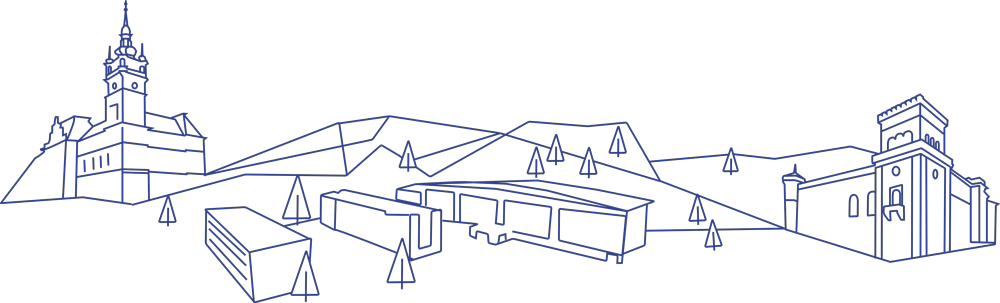 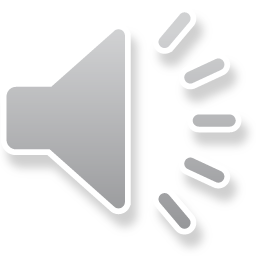 www.ubb.edu.pl
Lekcja 4. Imię i nazwisko!
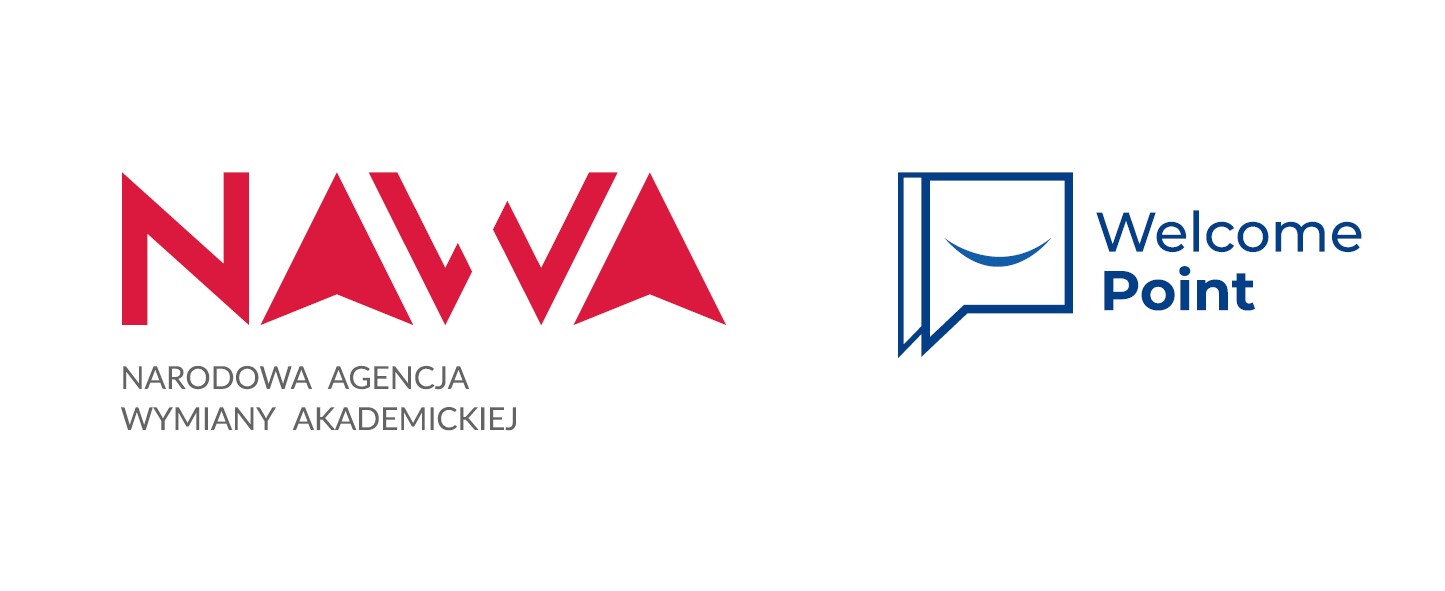 Proszę napisać swój adres e-mail Please write your email address
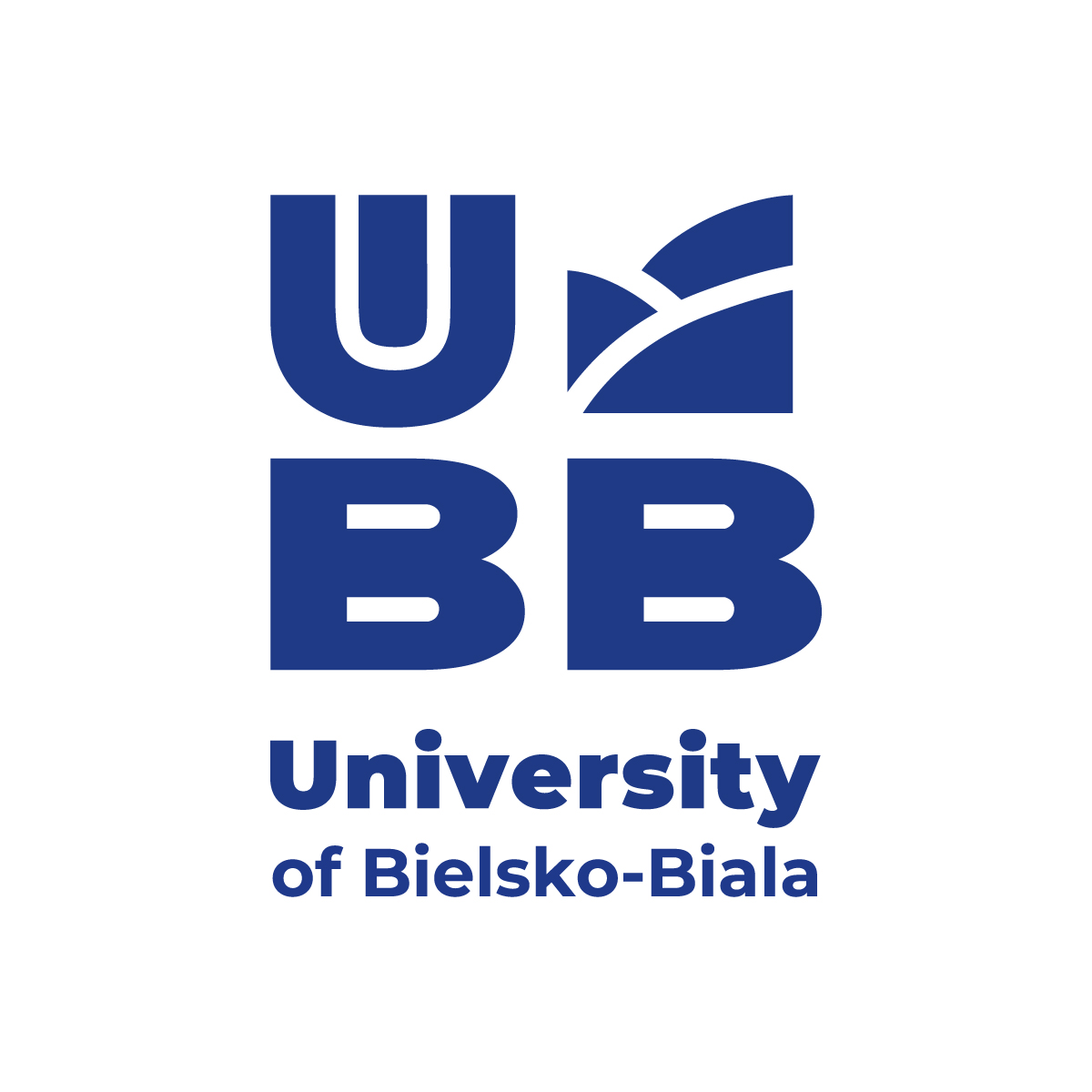 …………………………………….@................ . ……
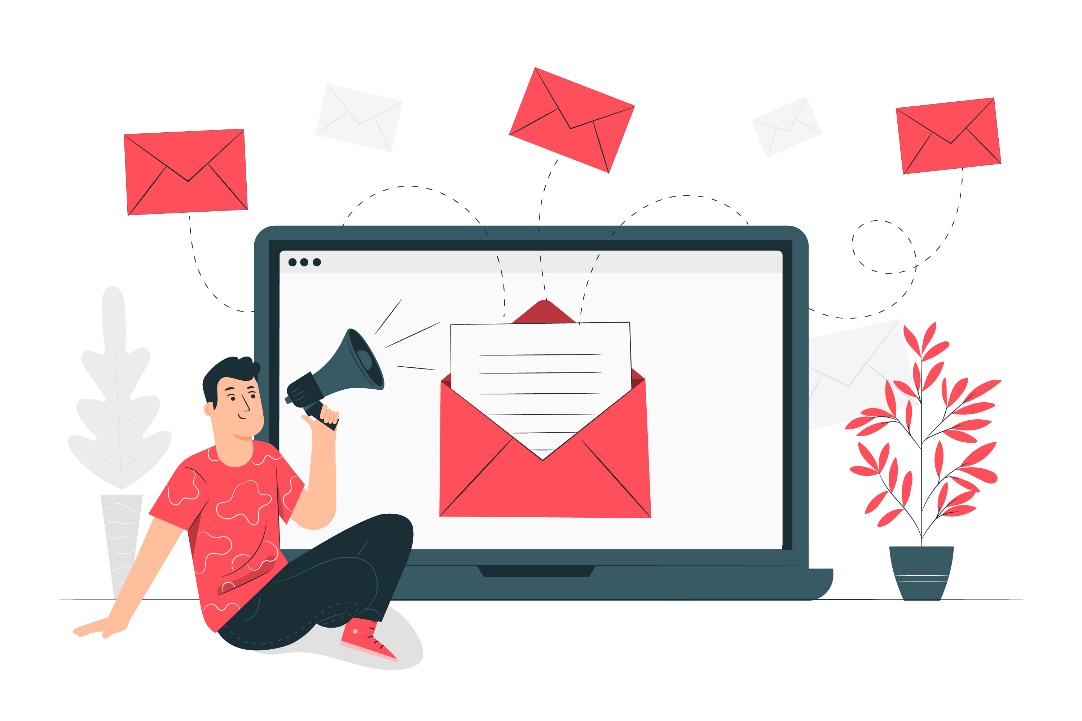 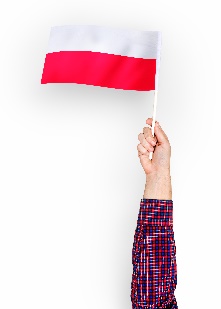 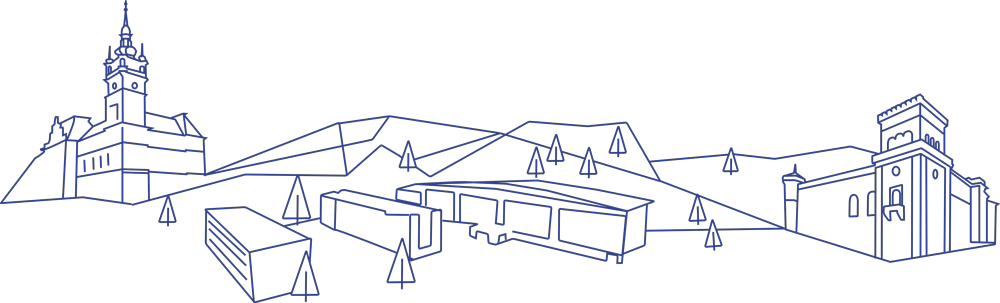 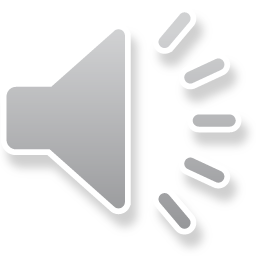 www.ubb.edu.pl
Lekcja 4. Imię i nazwisko!
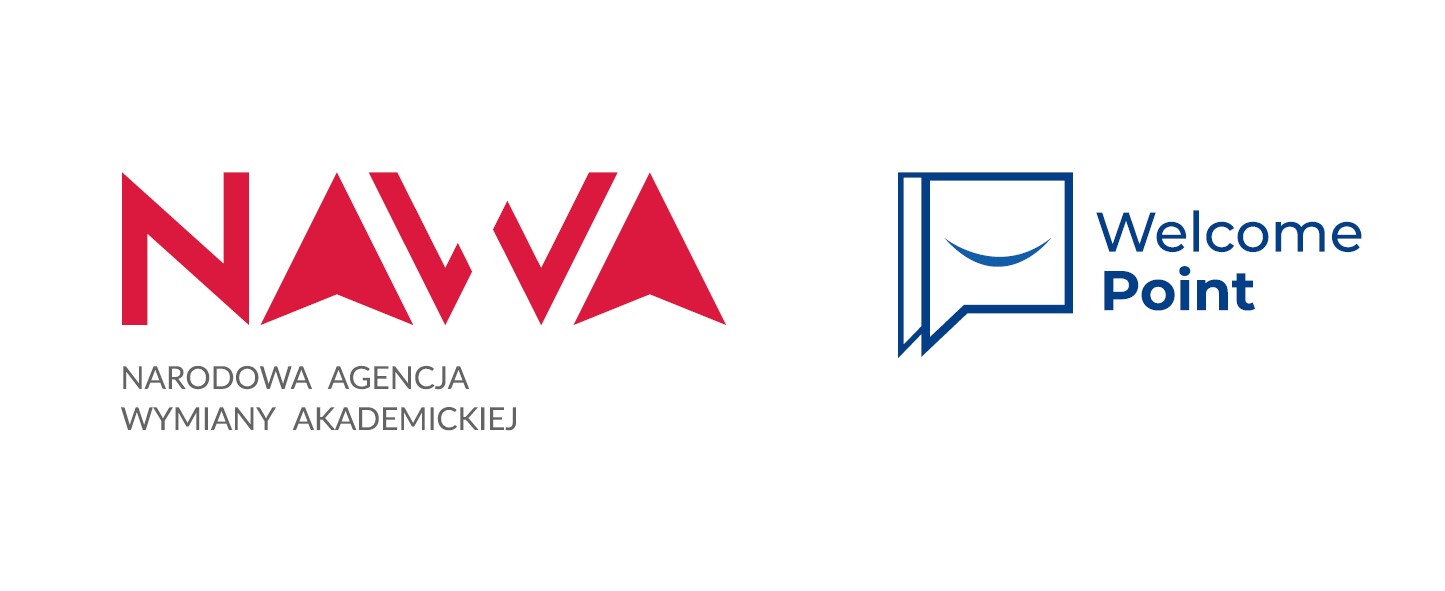 Pytanie o adres e-mail Asking for an email address
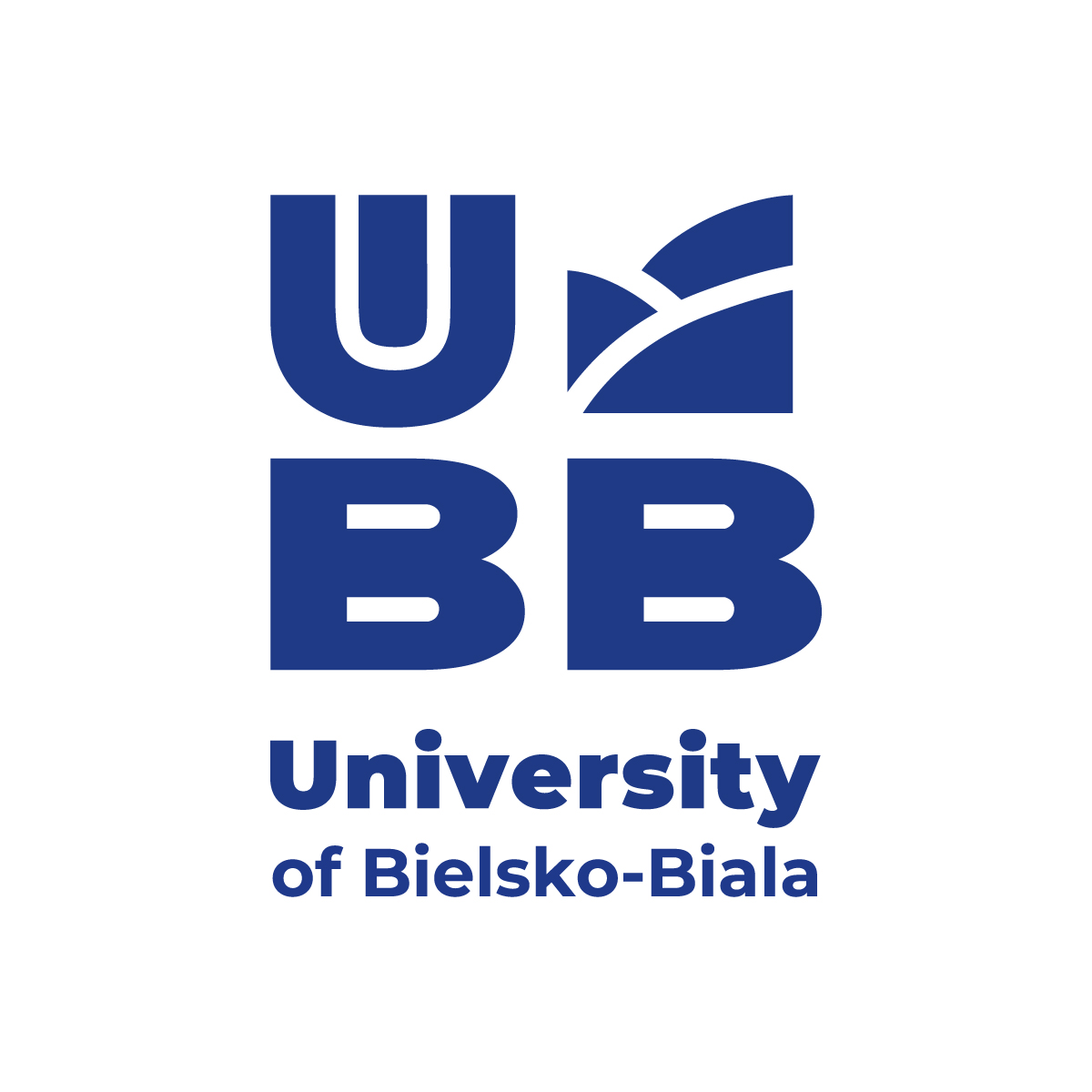 oficjalnie
nieoficjalnie
Jaki jest pani/pana adres e-mail?
What's your email address, madam/sir? 

Proszę podać swój adres e-mail.
Please provide your email address.
Jaki jest twój adres e-mail?
What's your email address?

Podaj mi swój e-mail. 
Give me your email address.
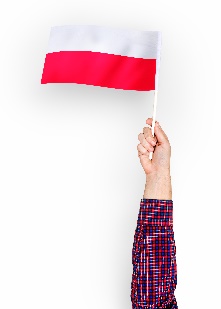 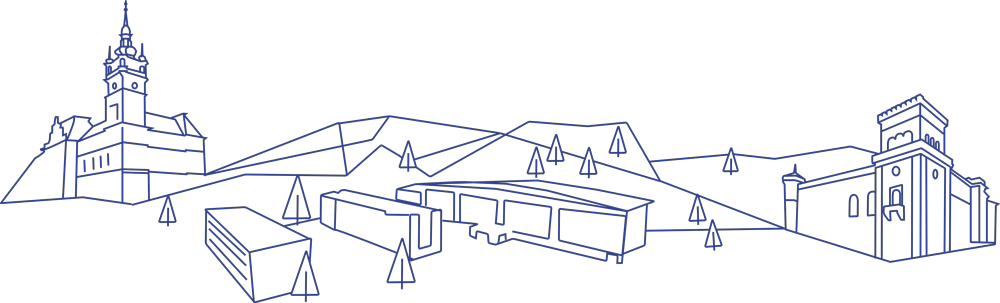 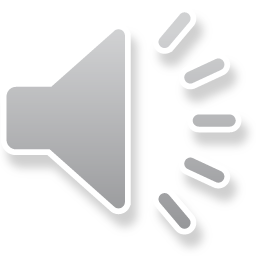 www.ubb.edu.pl
Lekcja 4. Imię i nazwisko!
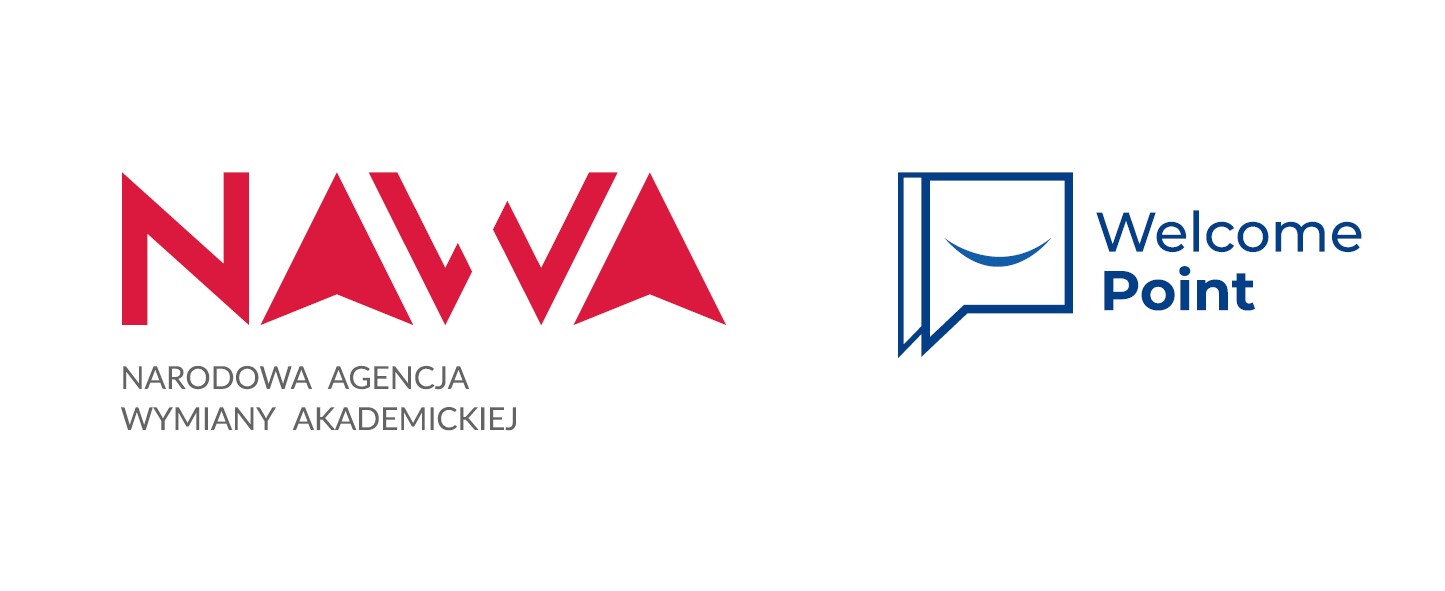 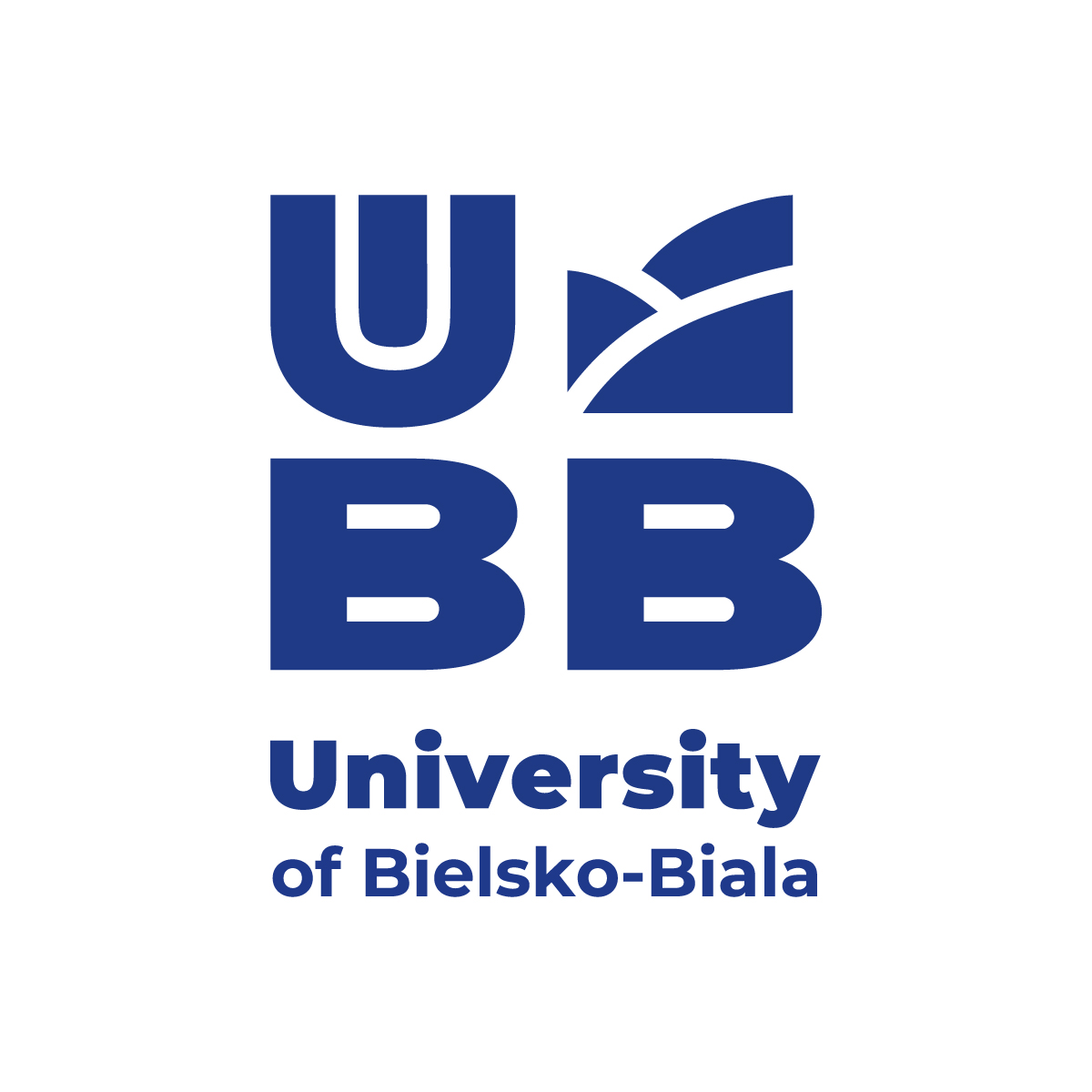 Mój adres e-mail to: 
My e-mail address is:

……………………..@........... . …….
m.kubica@ubb.bielsko.pl
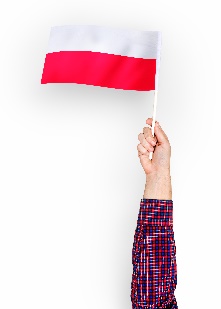 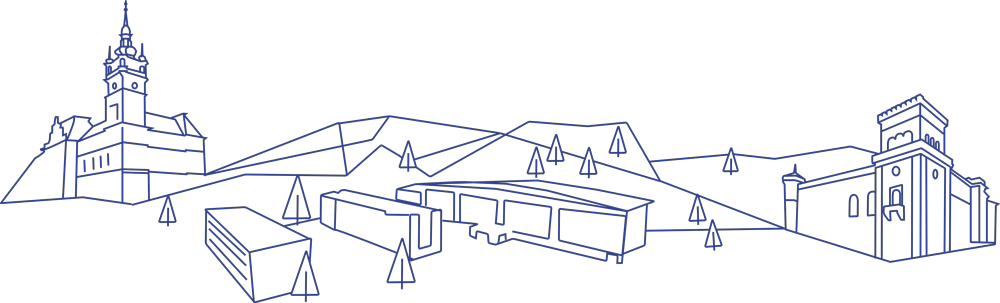 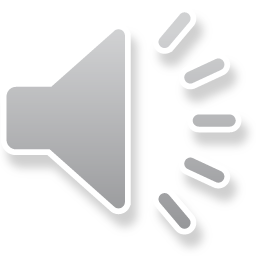 www.ubb.edu.pl
Lekcja 4. Imię i nazwisko!
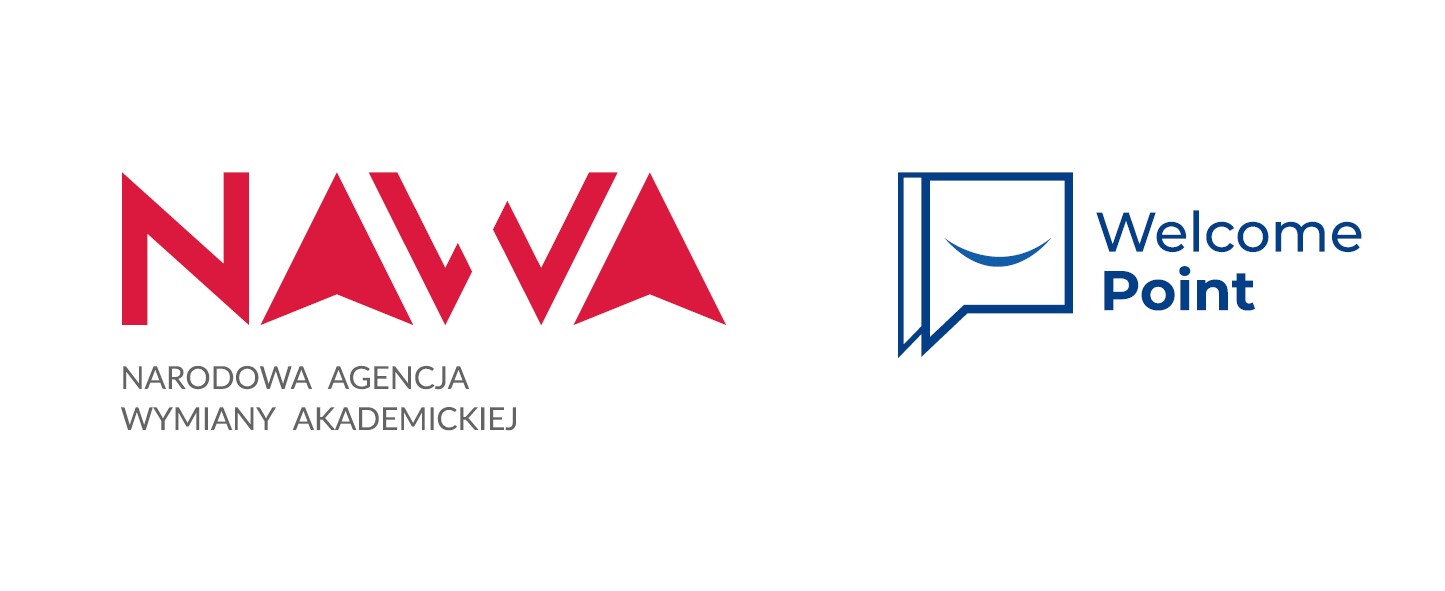 Przyda się alfabet…The alphabet will come in handy…
Proszę przeliterować!
Please spell it!
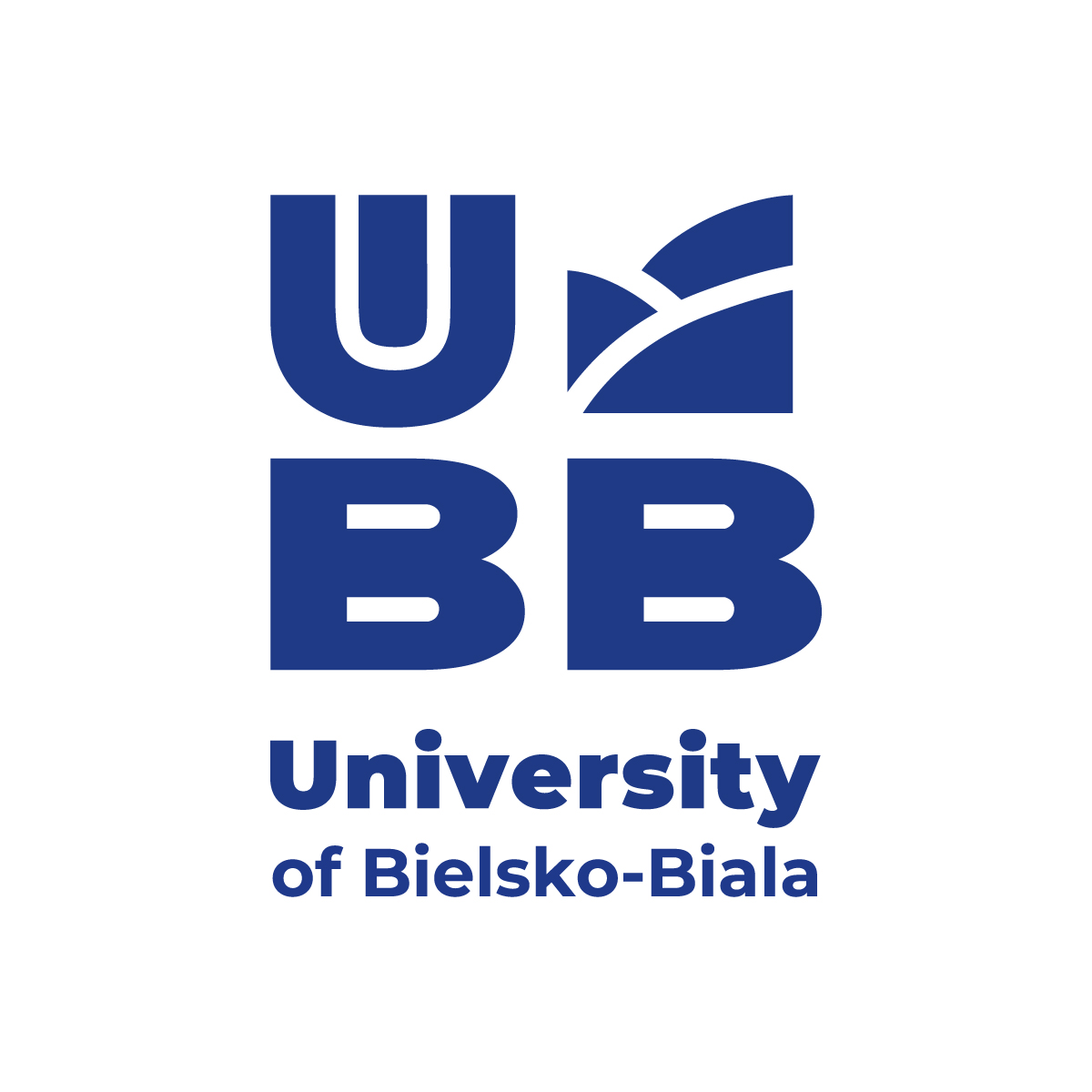 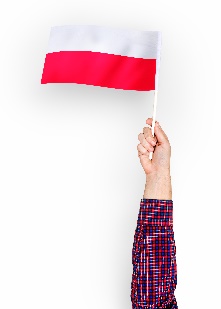 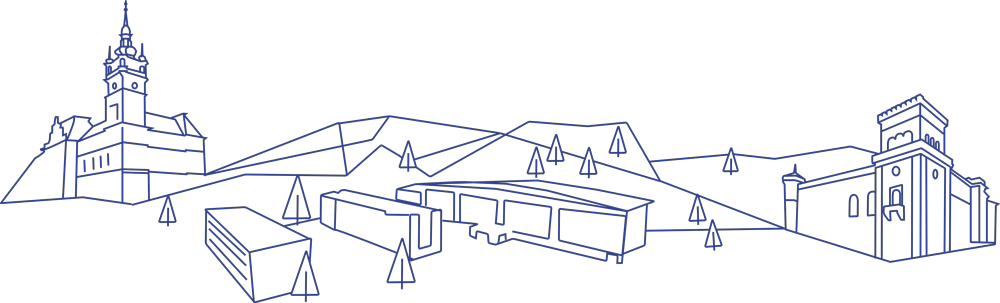 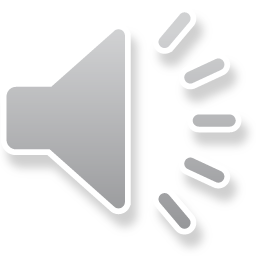 www.ubb.edu.pl
Lekcja 4. Imię i nazwisko!
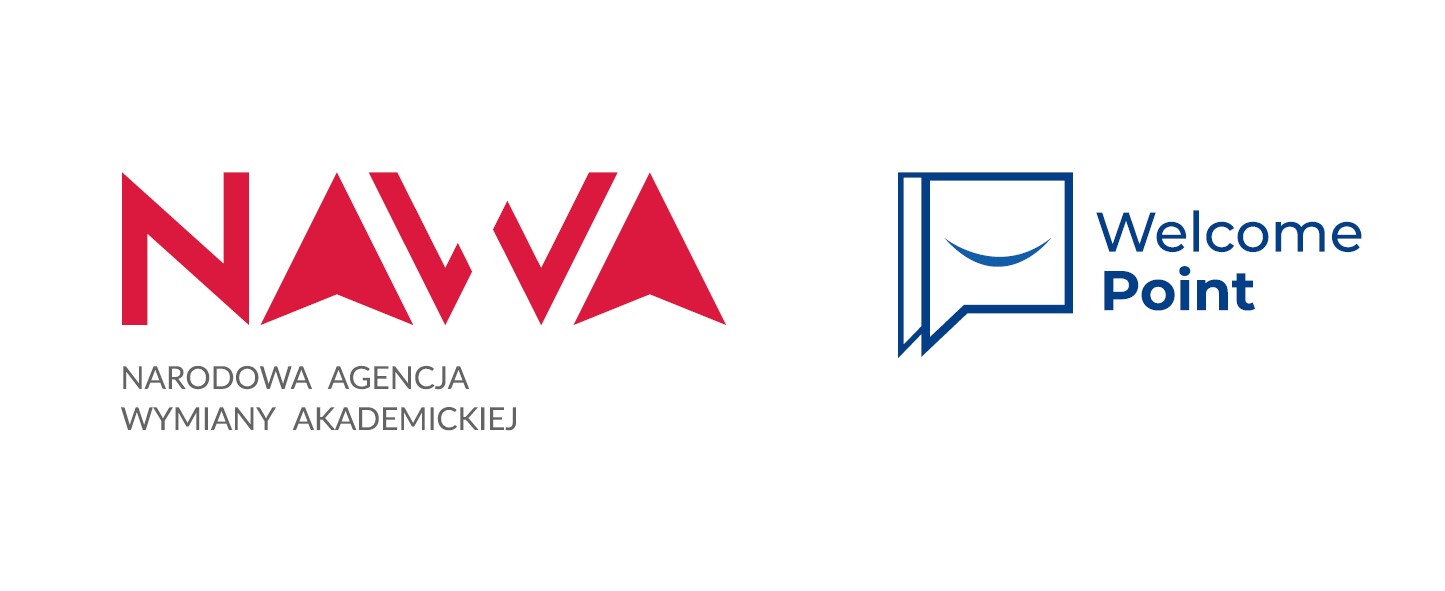 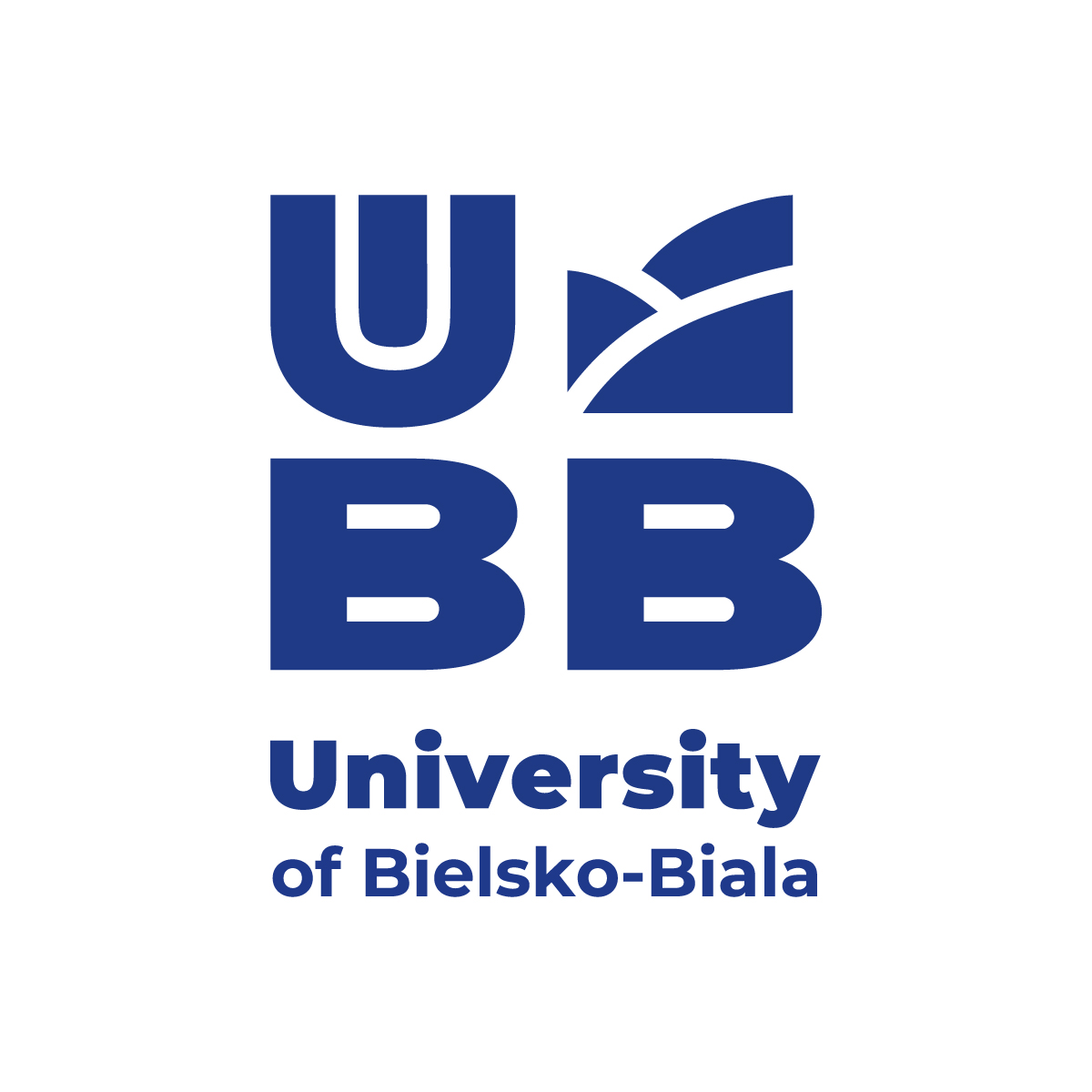 Literuję:
I’m spelling it

m.kubica@ubb.edu.pl 

em – kropka – ka – u – be – i – ce – a – małpa –
u – be – be – kropka – e – de – u – kropka – pe – el
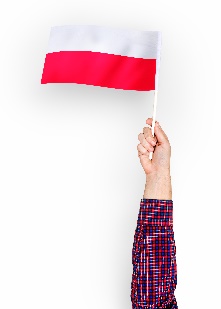 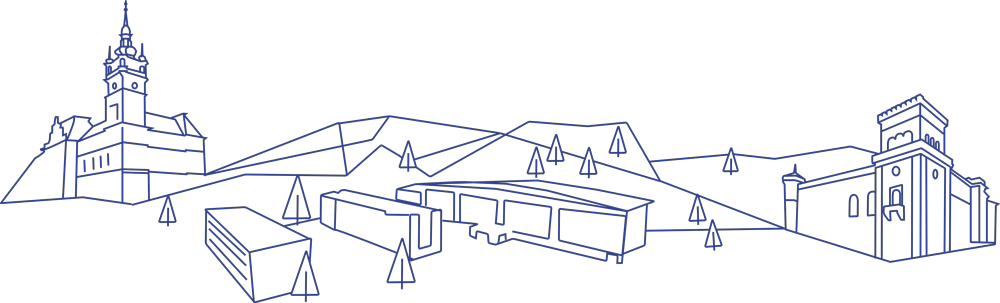 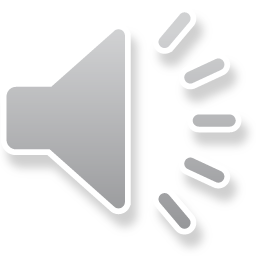 www.ubb.edu.pl
Lekcja 4. Imię i nazwisko!
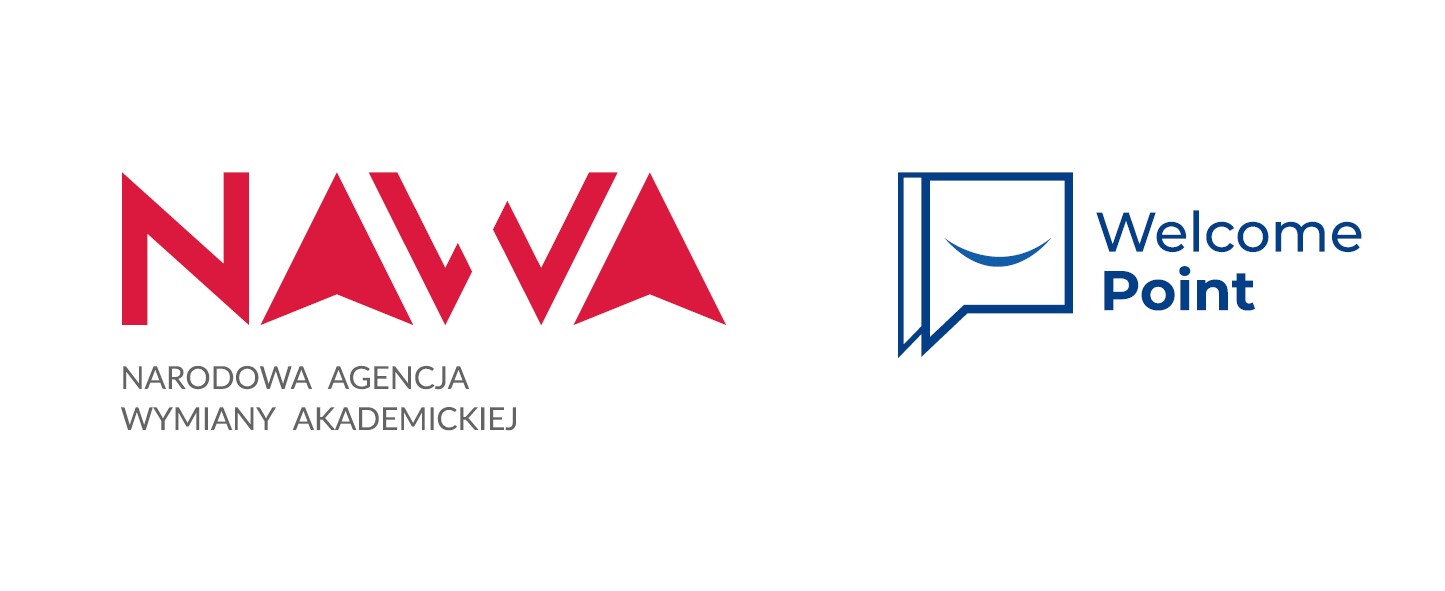 Spróbujmy przeliterować…Let’s try to spell…
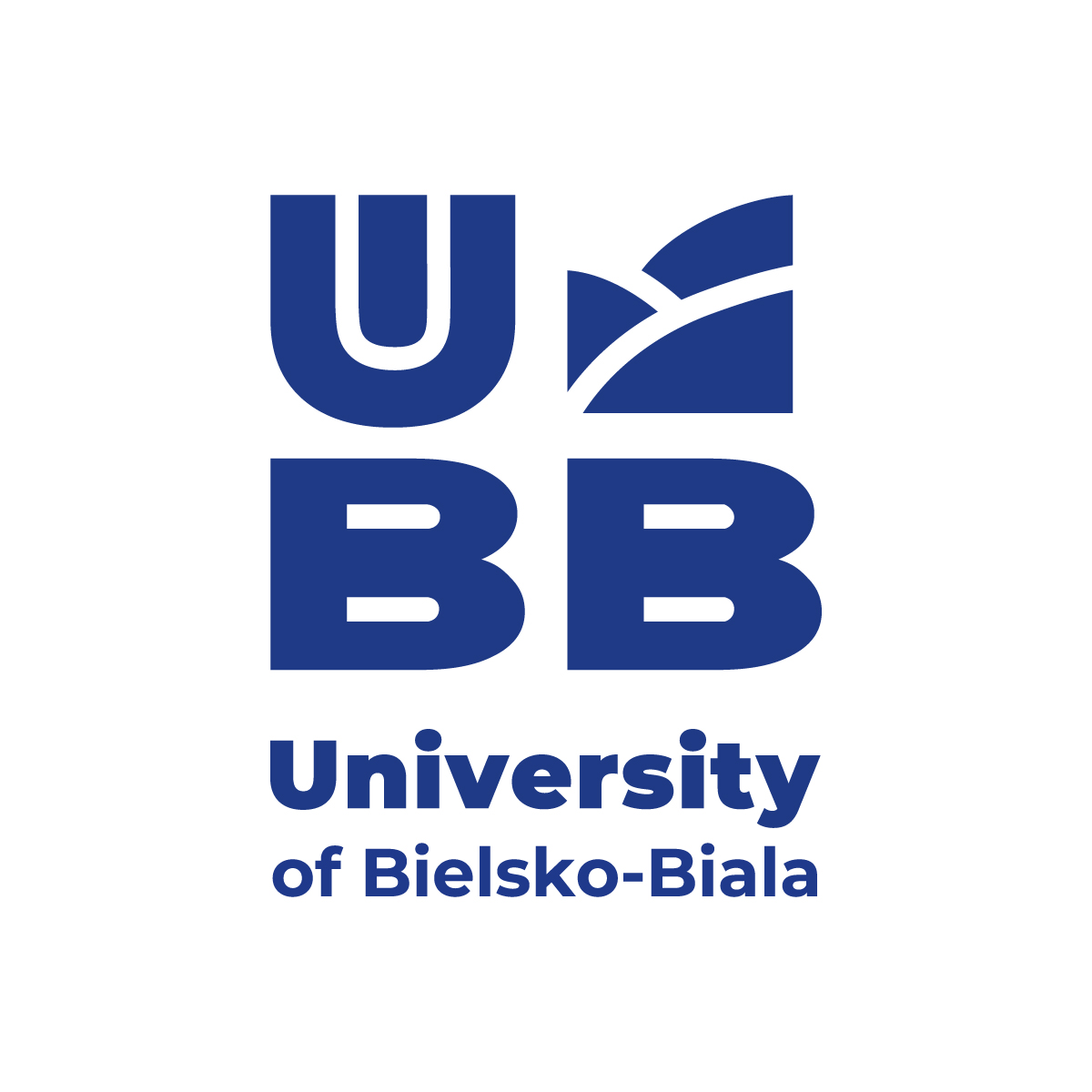 Bielsko-Biała
	be – i – e – el – es – ka – o – /łącznik/ – be – i – a – eł – a 

Uniwersytet 
	U – en – i – wu – e – er – es – igrek – te – e – te

akademik 
a – ka – a – de – e – em – i – ka
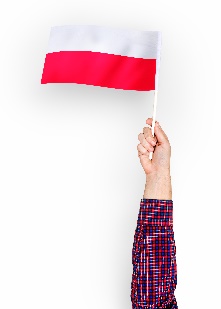 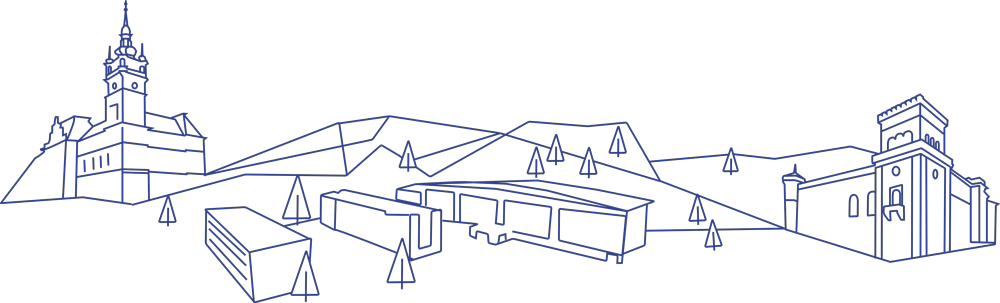 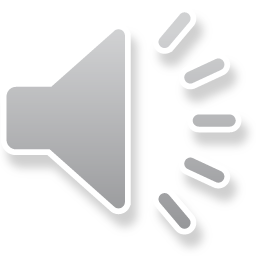 www.ubb.edu.pl
Lekcja 4. Imię i nazwisko!
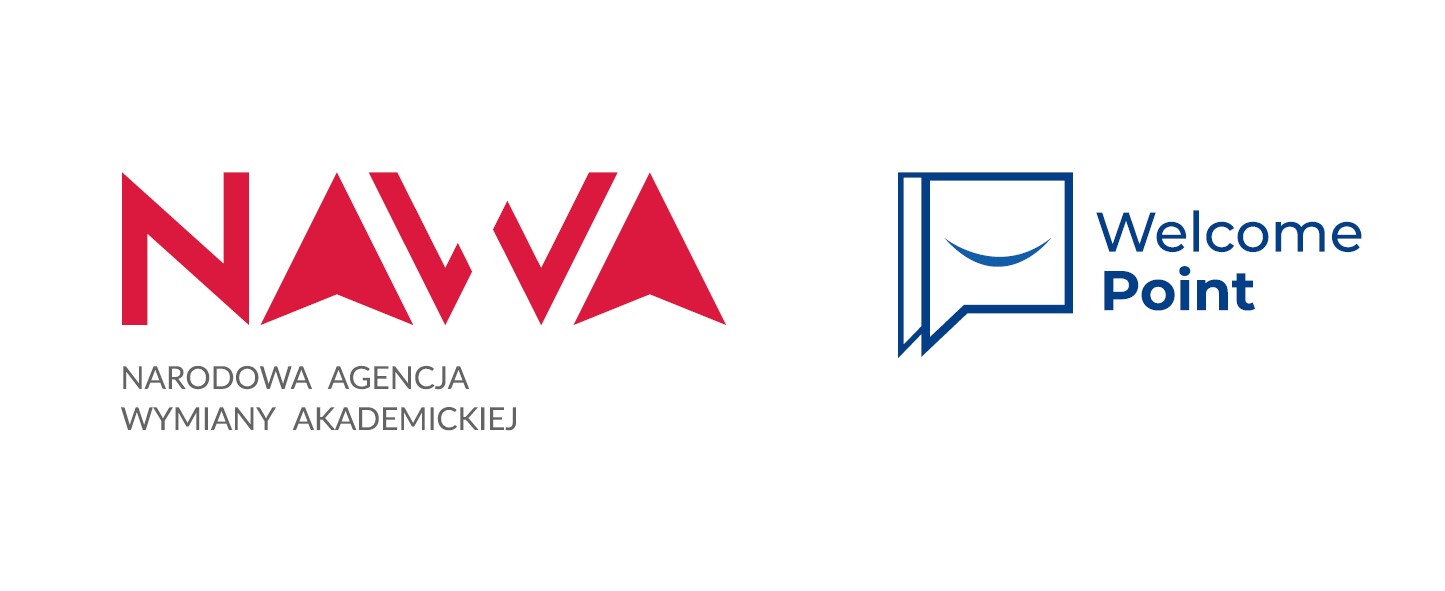 Szybka powtórkaQuick review
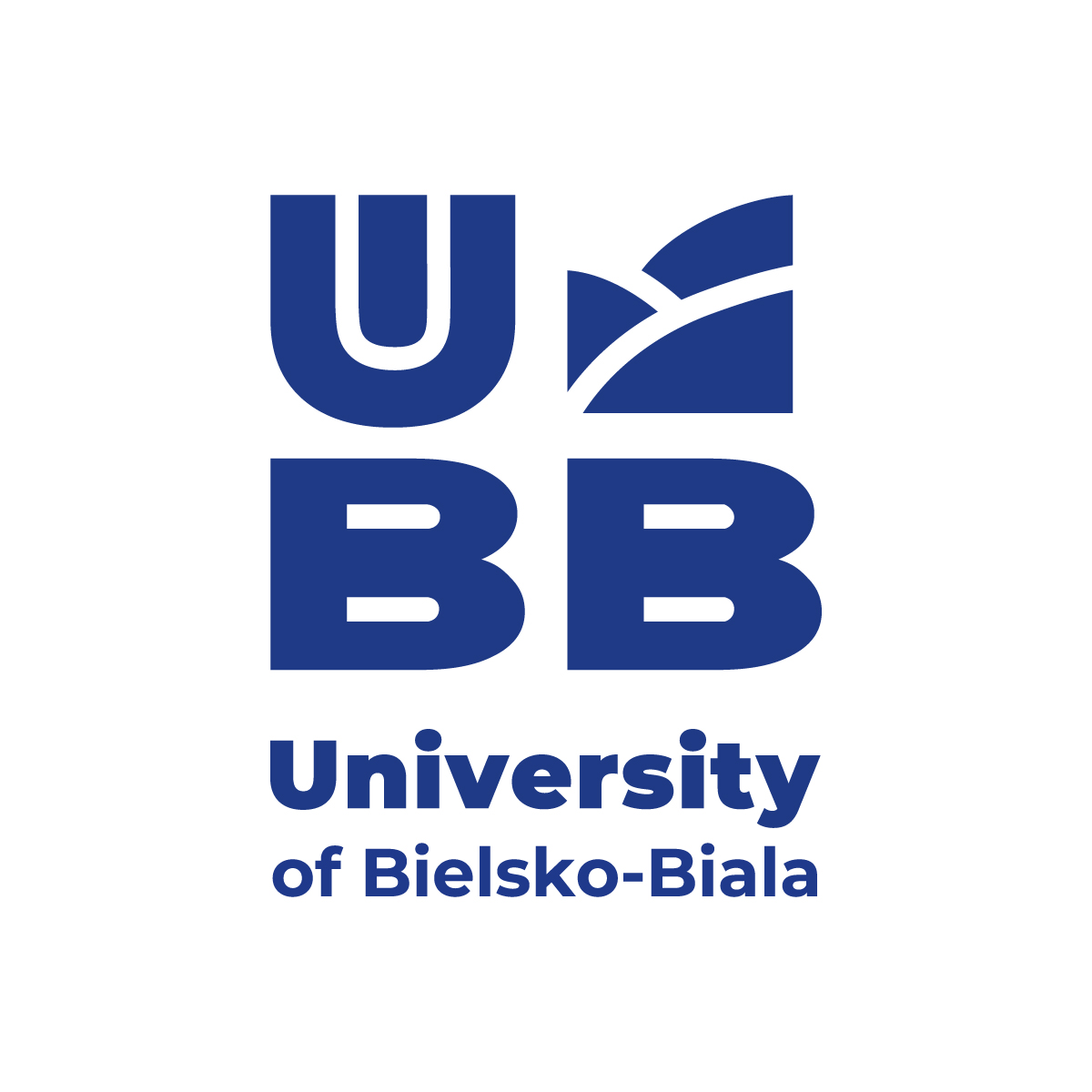 Jak się nazywasz?
Nazywam się… 

Jak masz na imię? 
Mam na imię…

Jaki masz adres e-mail?
@ małpa 		. kropka
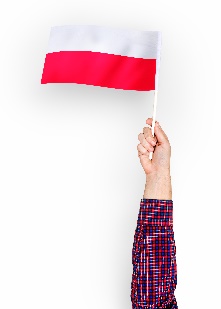 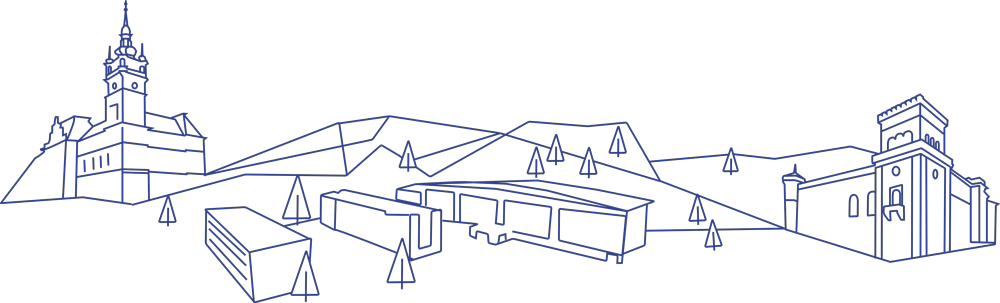 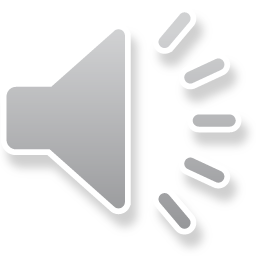 www.ubb.edu.pl
Lekcja 4. Imię i nazwisko!
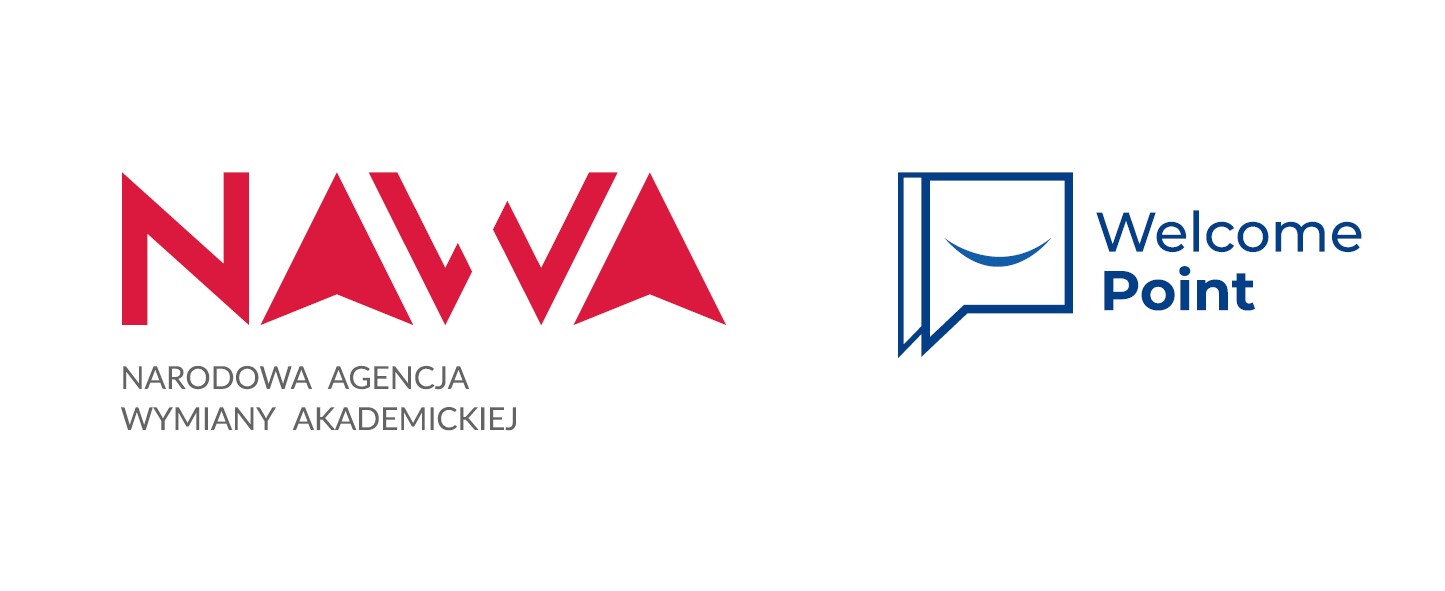 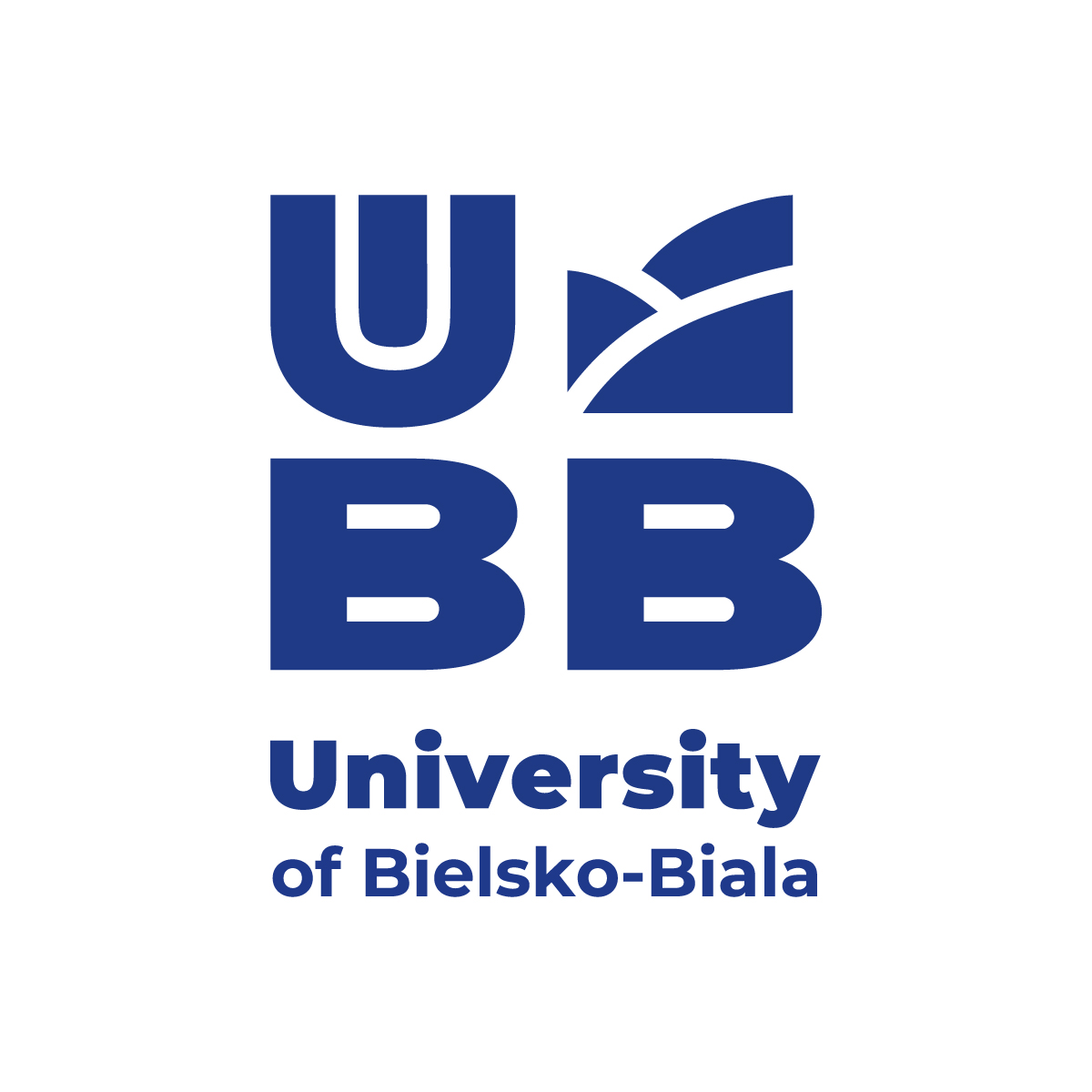 Napisz swoje imię na kartce i spróbuj je przeliterować.
Write your name on a piece of paper and try to spell it.

Pamiętaj o niektórych trudniejszych literach…
Remember of some more difficult letters…
G – gie 
J – jot
Y – igrek
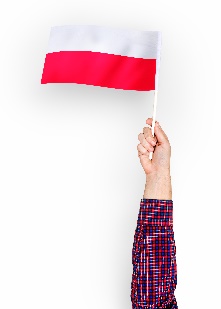 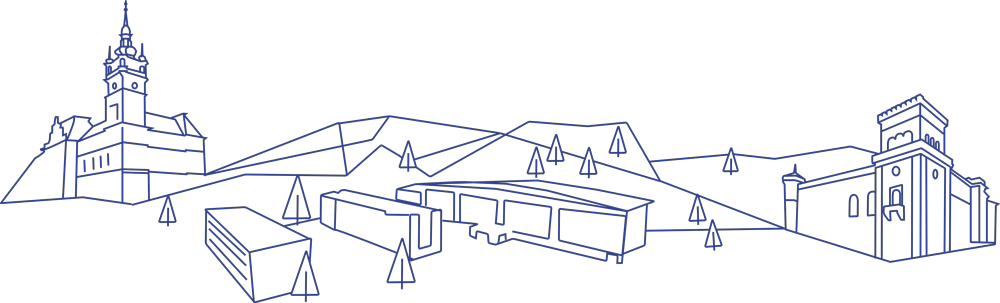 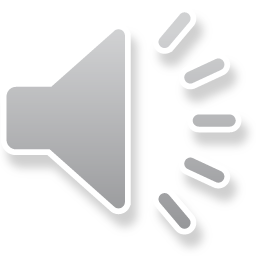 www.ubb.edu.pl
Lekcja 4. Imię i nazwisko!
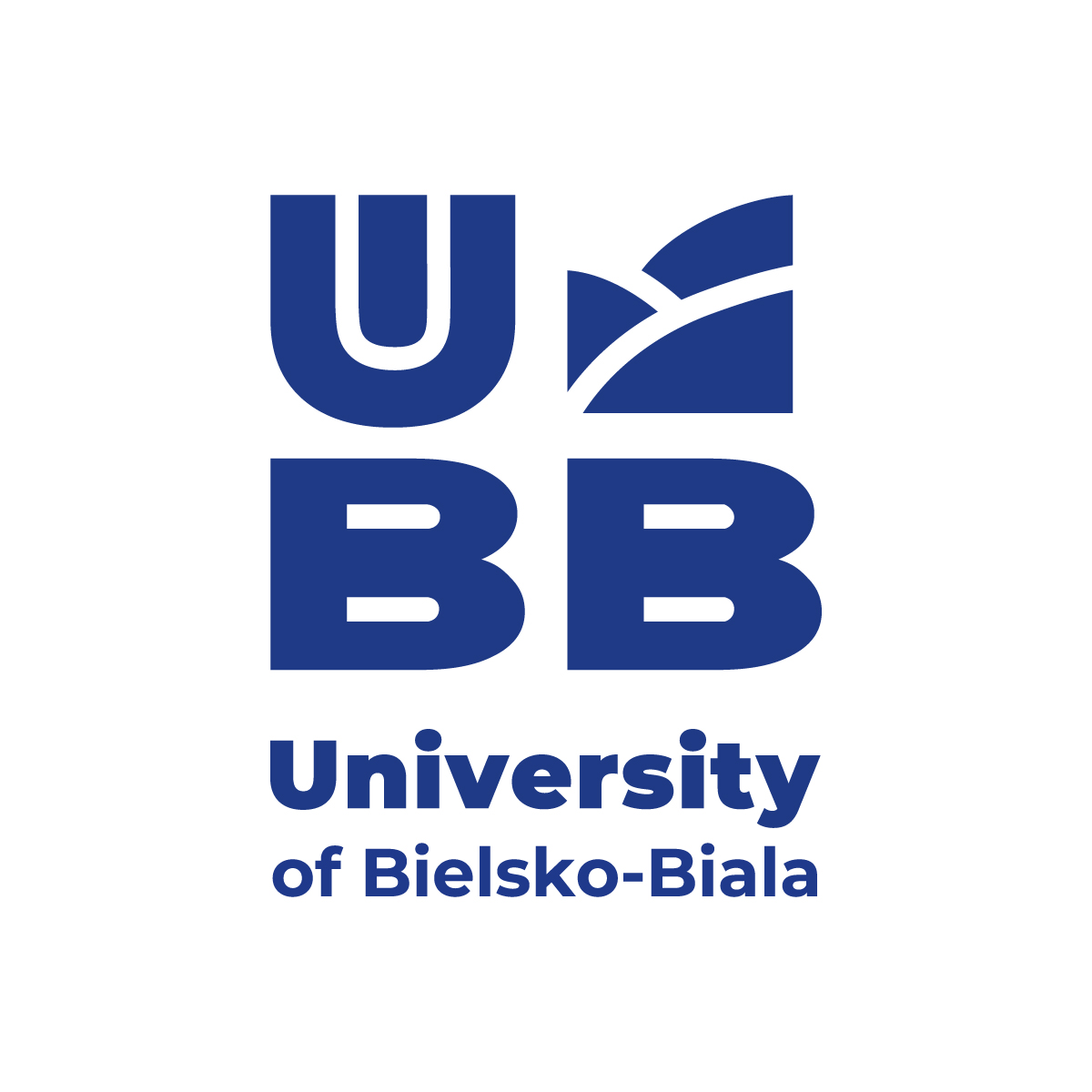 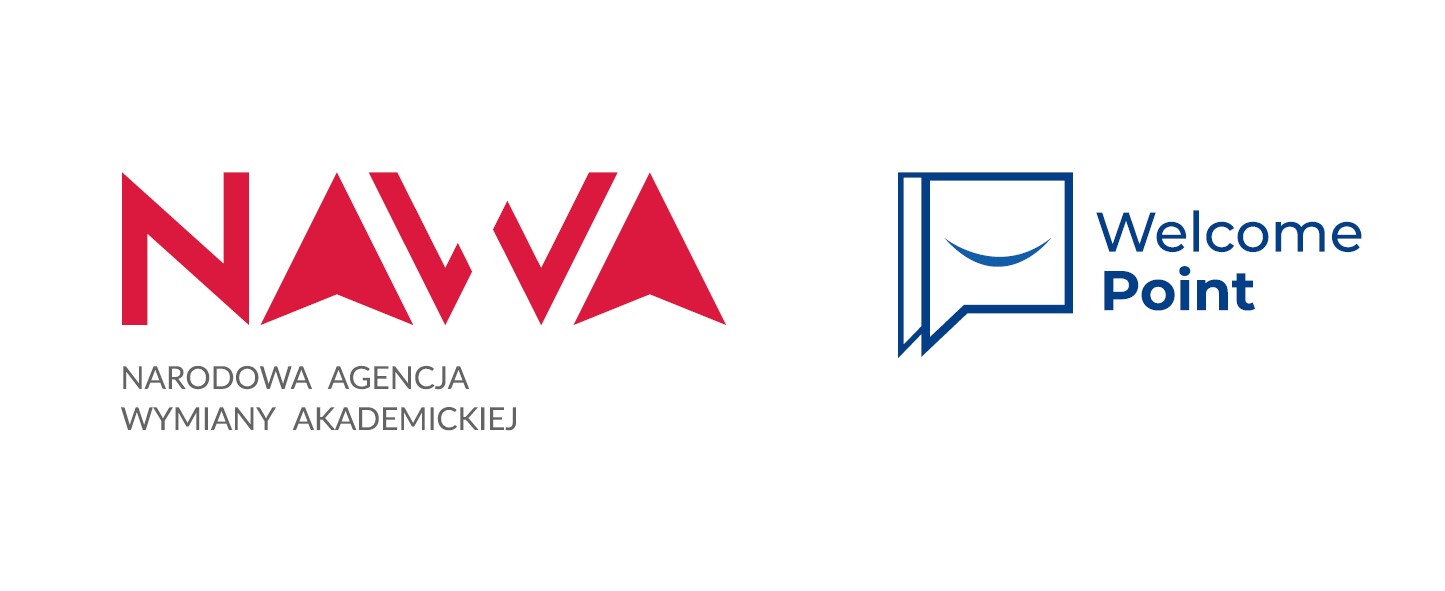 Dziękuję za wspólną lekcję!
Thank you for the lesson together!


Wszystkie zdjęcia i ilustracje pochodzą z <a href="http://www.freepik.com">. 
Dokładny spis dostępny jest na stronie: www.ubb.edu.pl/en.
All pictures and illustrations come from <a href="http://www.freepik.com">.
 The detailed list available on the website: www.ubb.edu.pl/en.
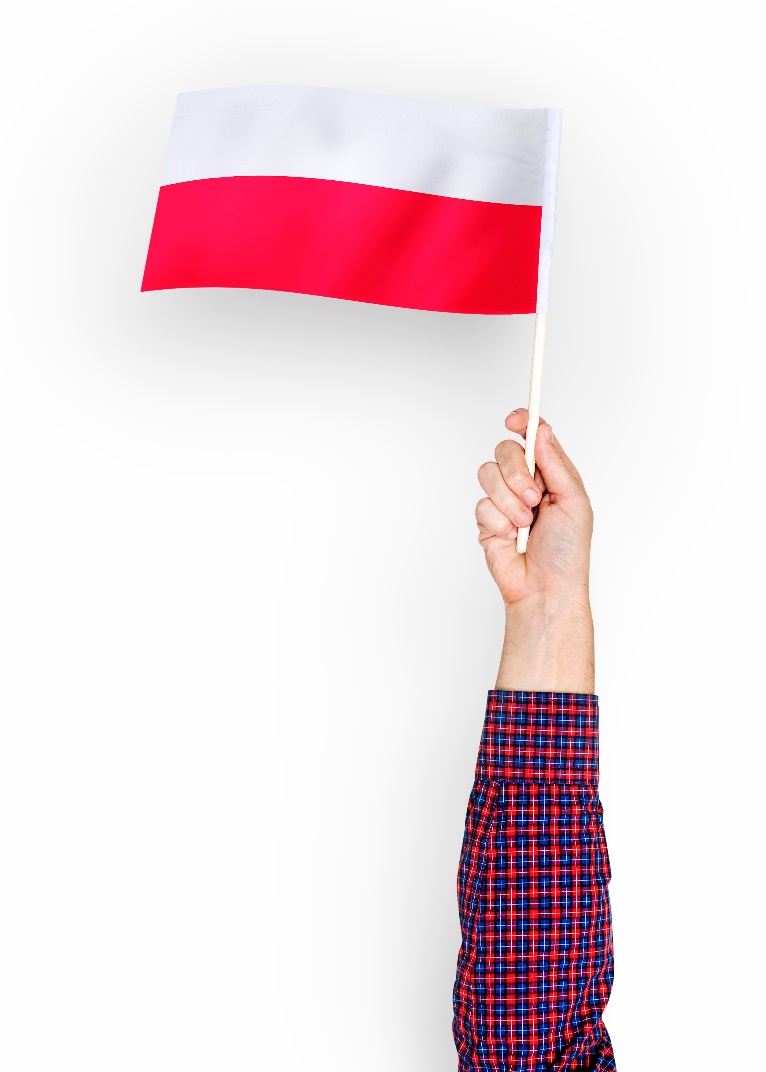 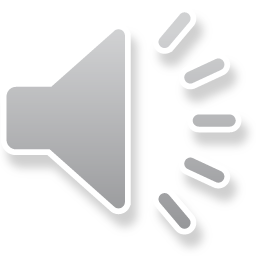